Construct 2 Game Development: Flapping Bird
Windows 8  Windows Phone 8  Web  Mobile  … and more!
By Shahed Chowdhuri
Sr. Technical Evangelist
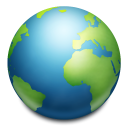 WakeUpAndCode.com
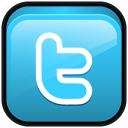 @shahedC
[Speaker Notes: Title Page: Intro to Indie Game DevelopmentWindows  Web  Xbox   Mobile

By Shahed Chowdhuri
Technical Evangelist

Blog: WakeUpAndCode.com
Twitter: @shahedC]
Getting Started
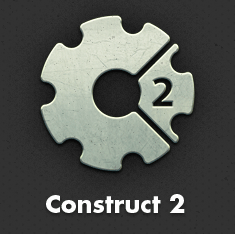 Getting Started: Step 1
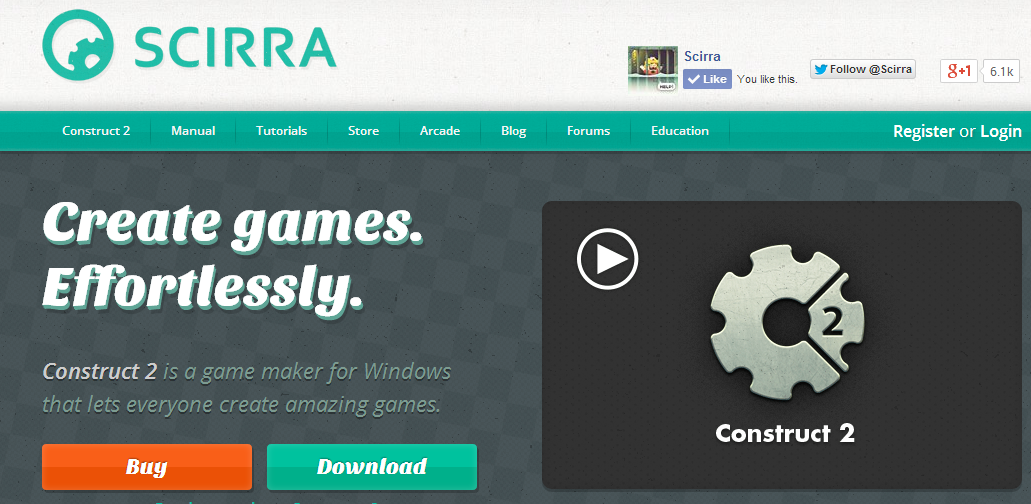 https://www.scirra.com/
Download!
Getting Started: Step 2
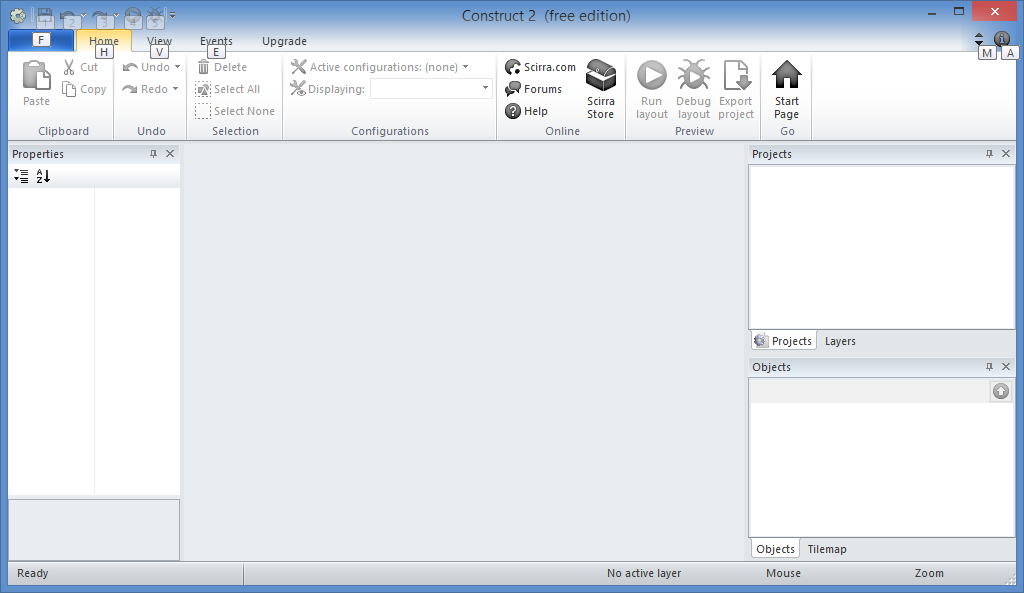 Run it!
Getting Started: Step 3
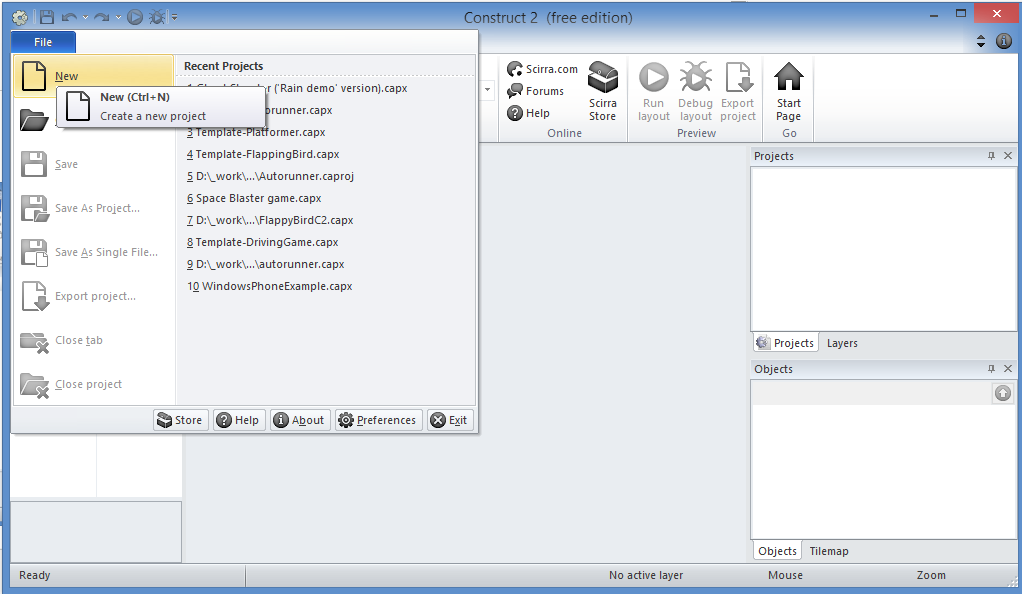 Click
File  New
Getting Started: Step 4
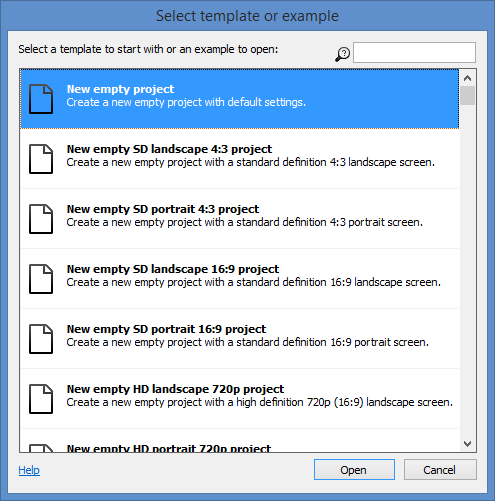 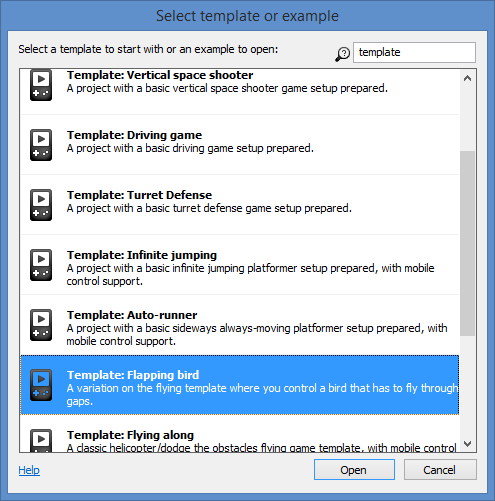 Filter
Scroll
Up
Or
Down
Open!
Getting Started: Step 5
Projects/Layers
Toolbar
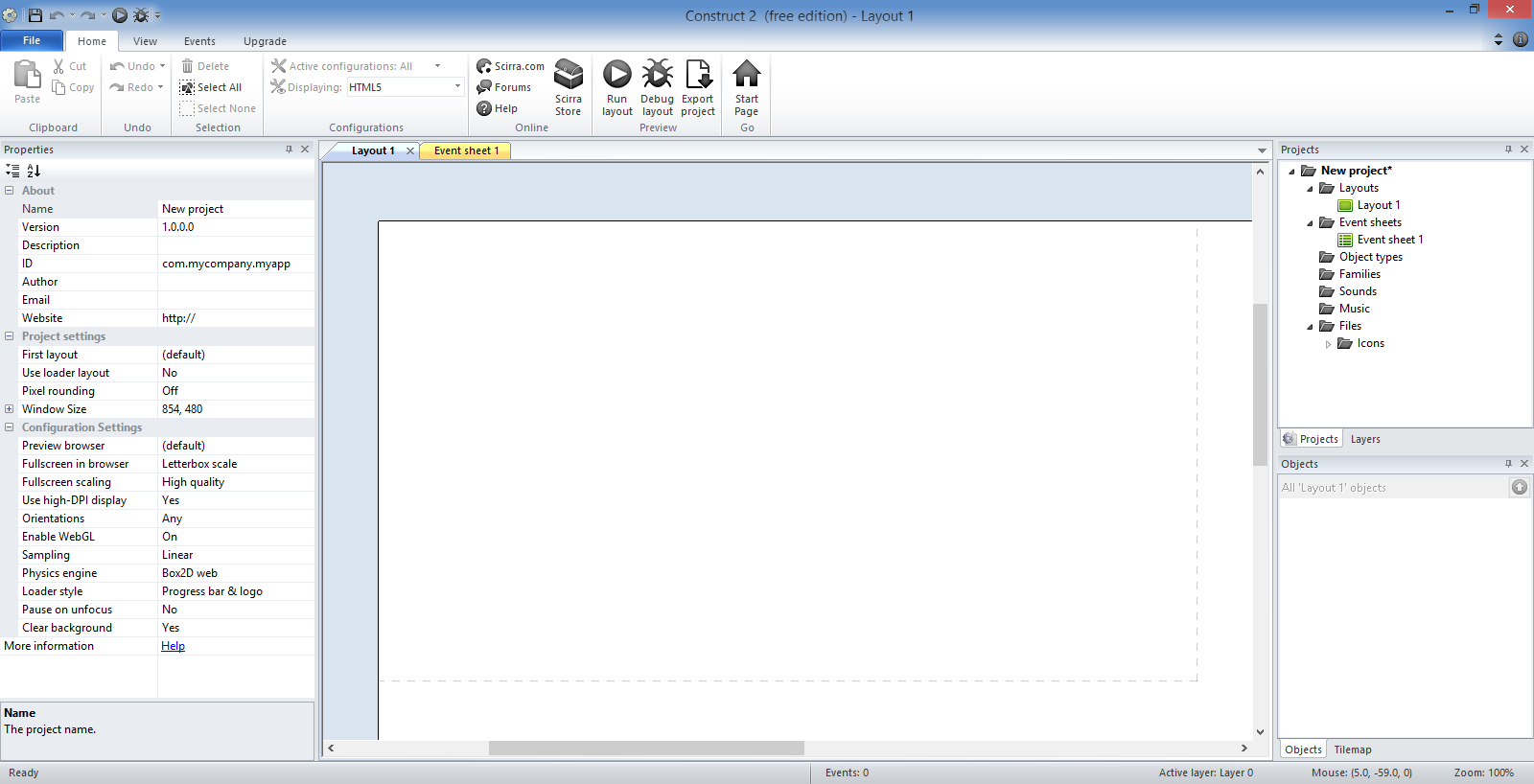 Tabs for Layouts & Event Sheets
Properties
Layout
Objects
Getting Started: Step 6
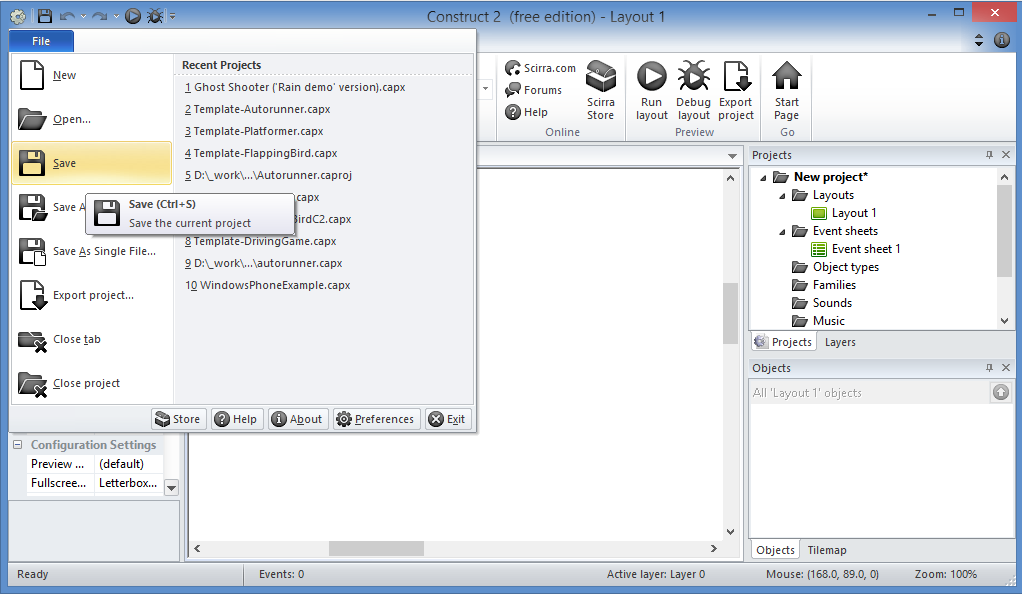 Click
File  Save
Getting Started: Step 7
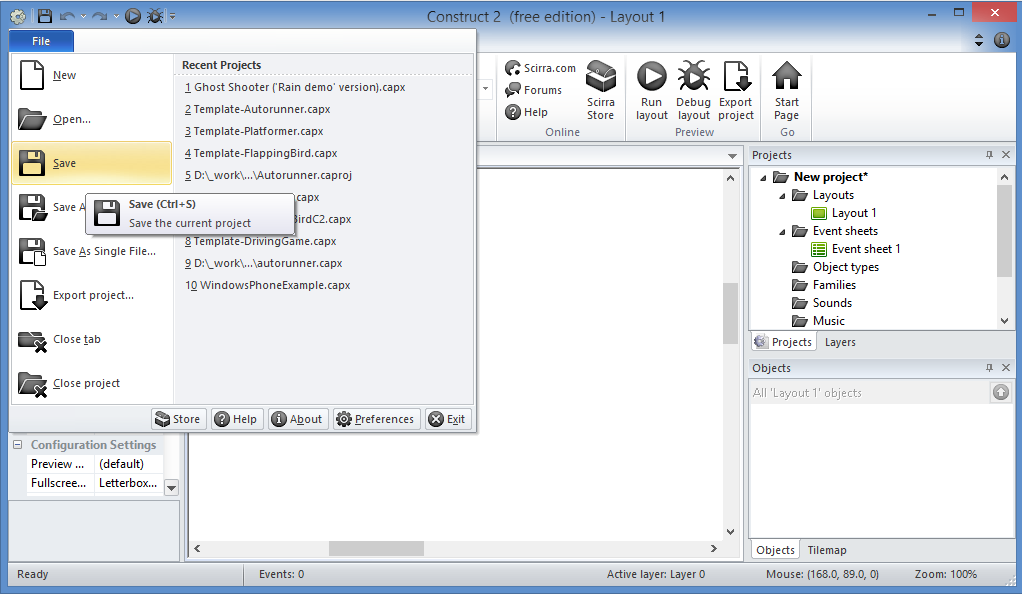 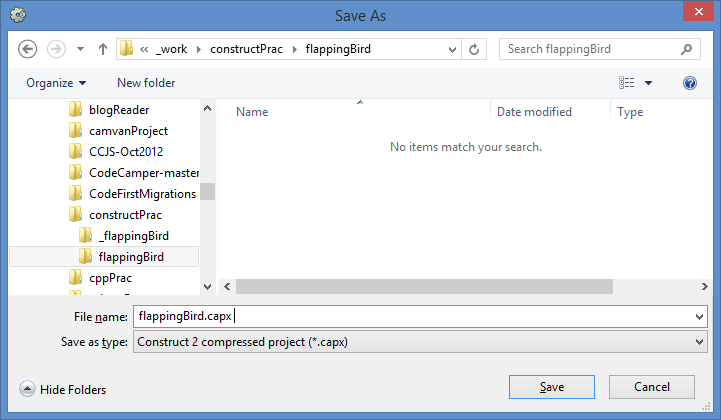 Enter
File name
Save!
Getting Started: Done!
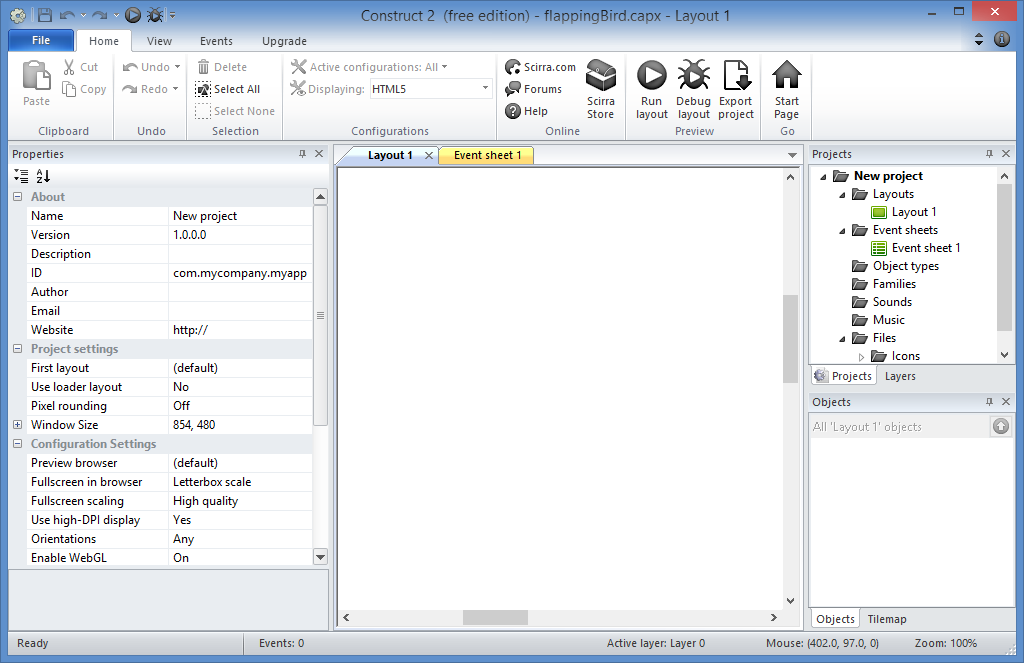 Prepare Your Layouts
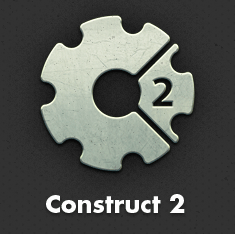 Prepare Your Layouts: Step 1
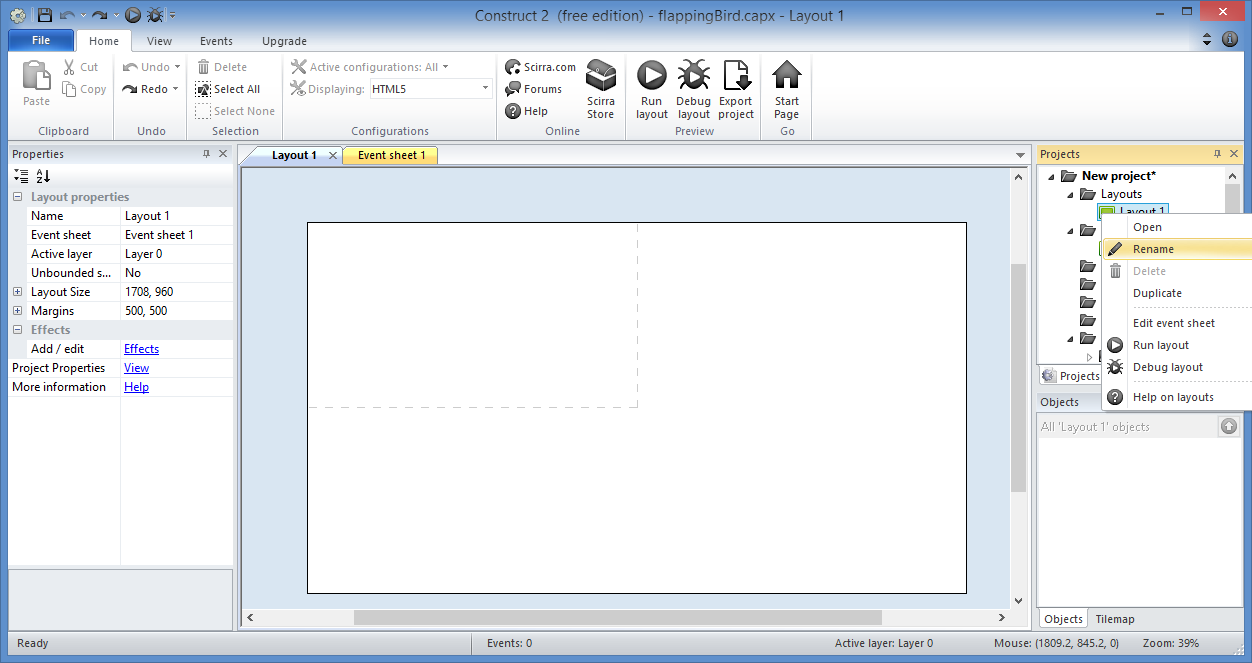 Right-Click to 
Rename Layout
Prepare Your Layouts: Step 2
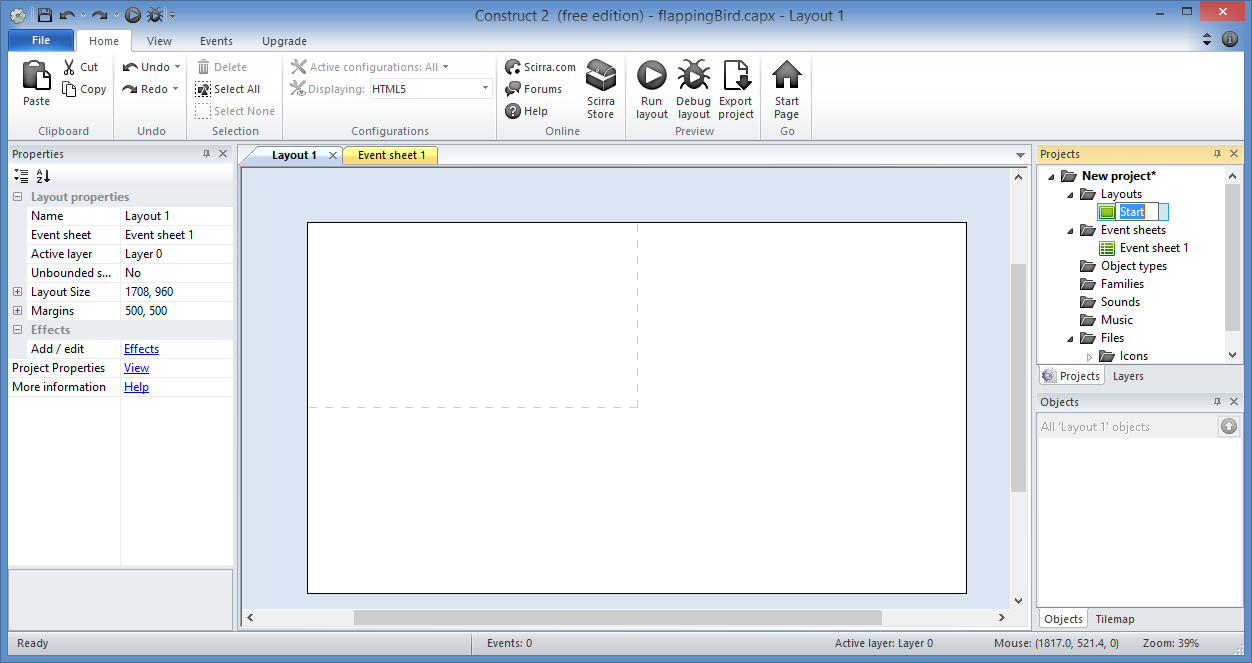 Enter “Start”
Prepare Your Layouts: Step 3
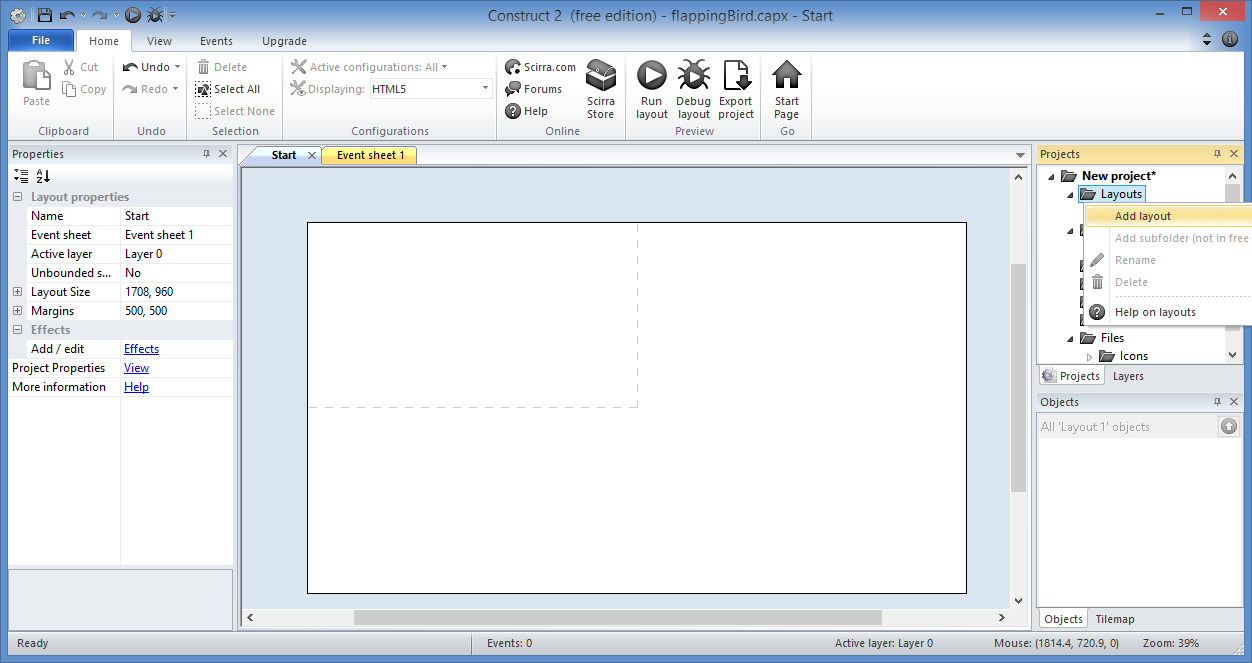 Right-click 
Layouts folder
to Add layout
Prepare Your Layouts: Step 4
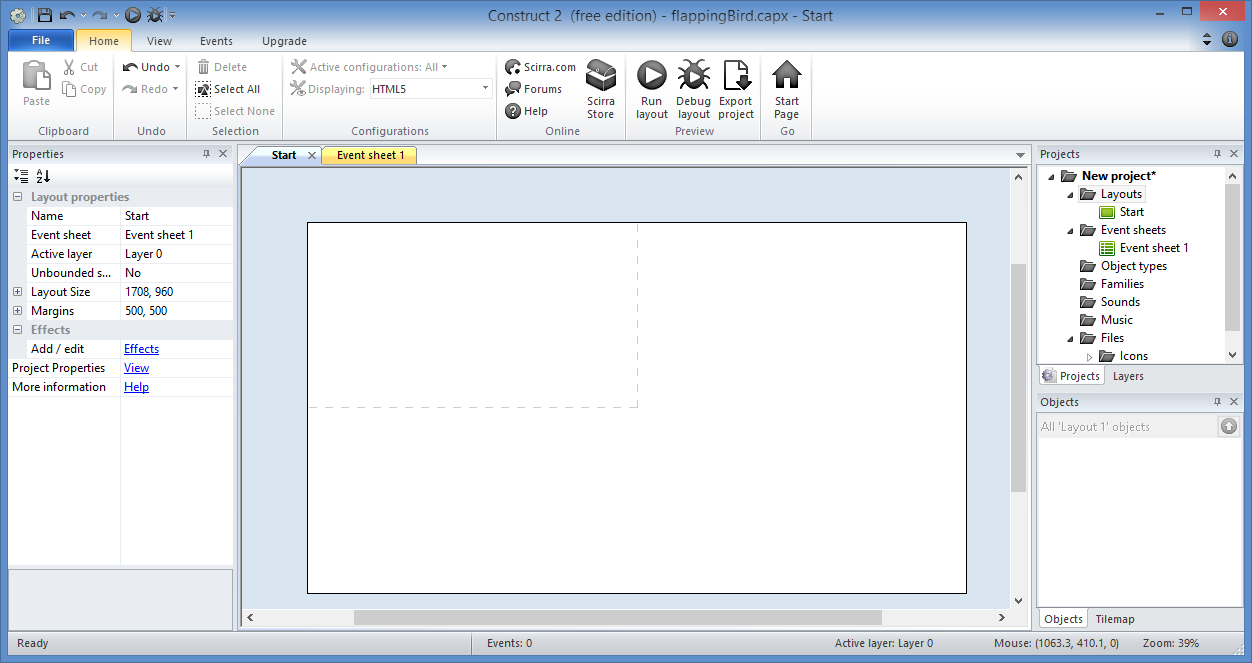 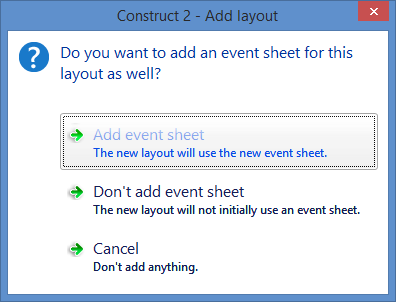 Add event sheet
Prepare Your Layouts: Step 5
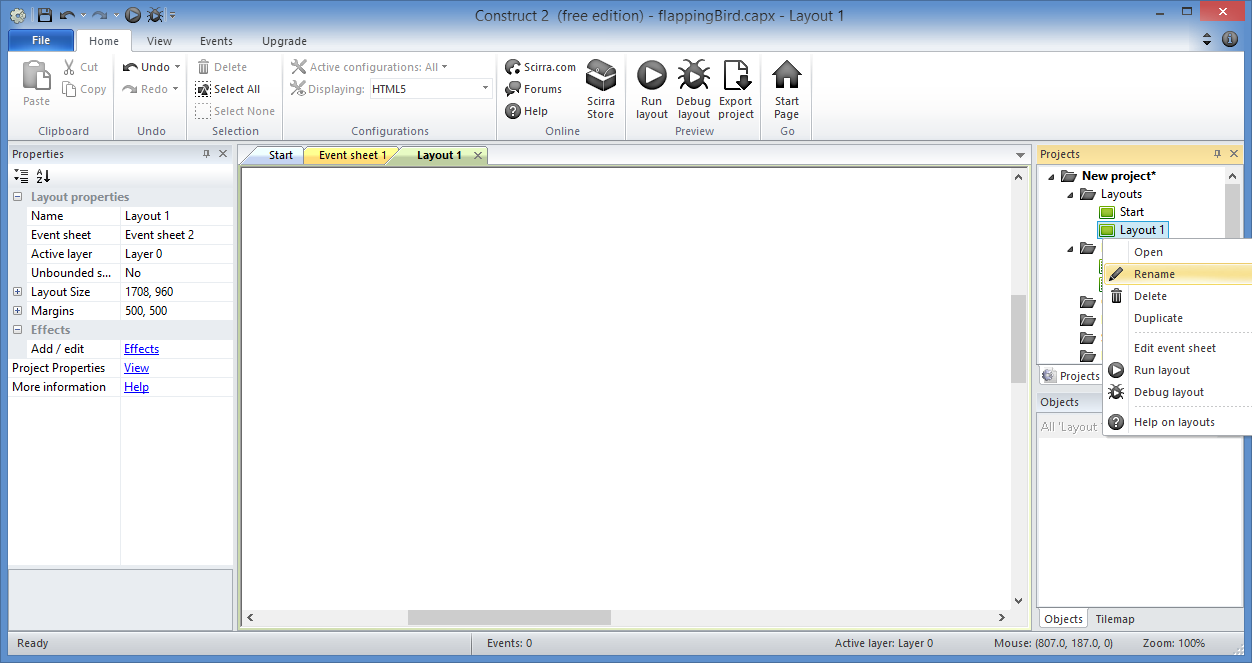 Right-Click 
new Layout 
to Rename it
Prepare Your Layouts: Step 6
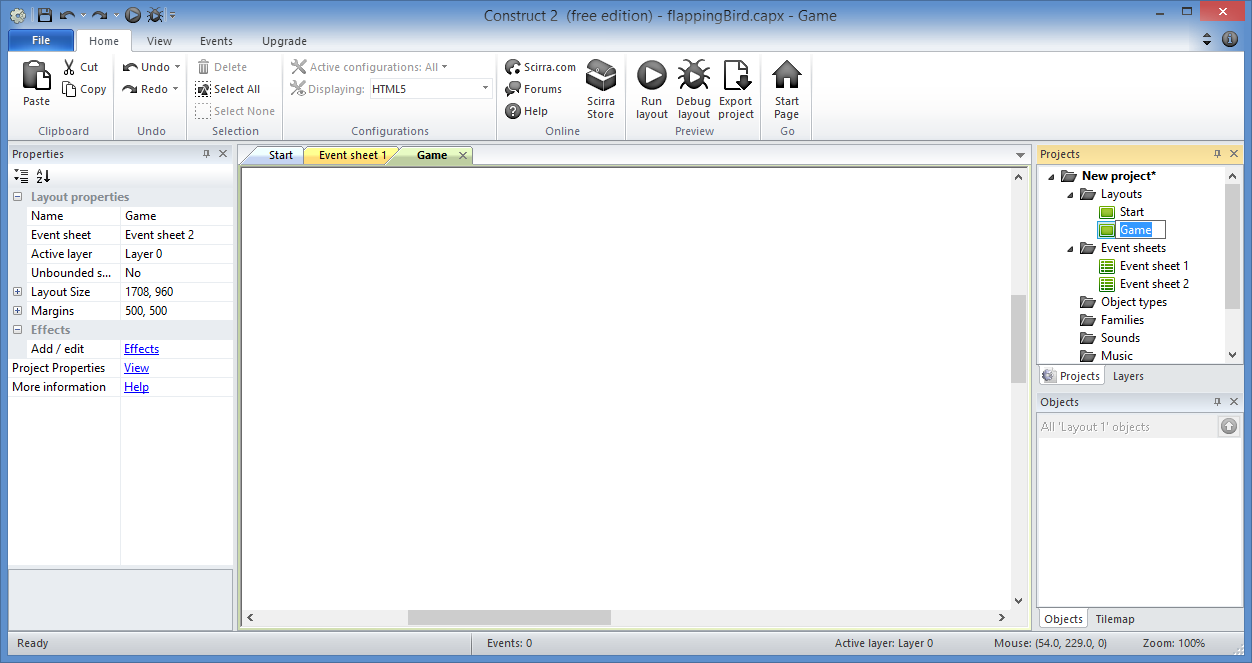 Enter “Game”
Prepare Your Layouts: Step 7
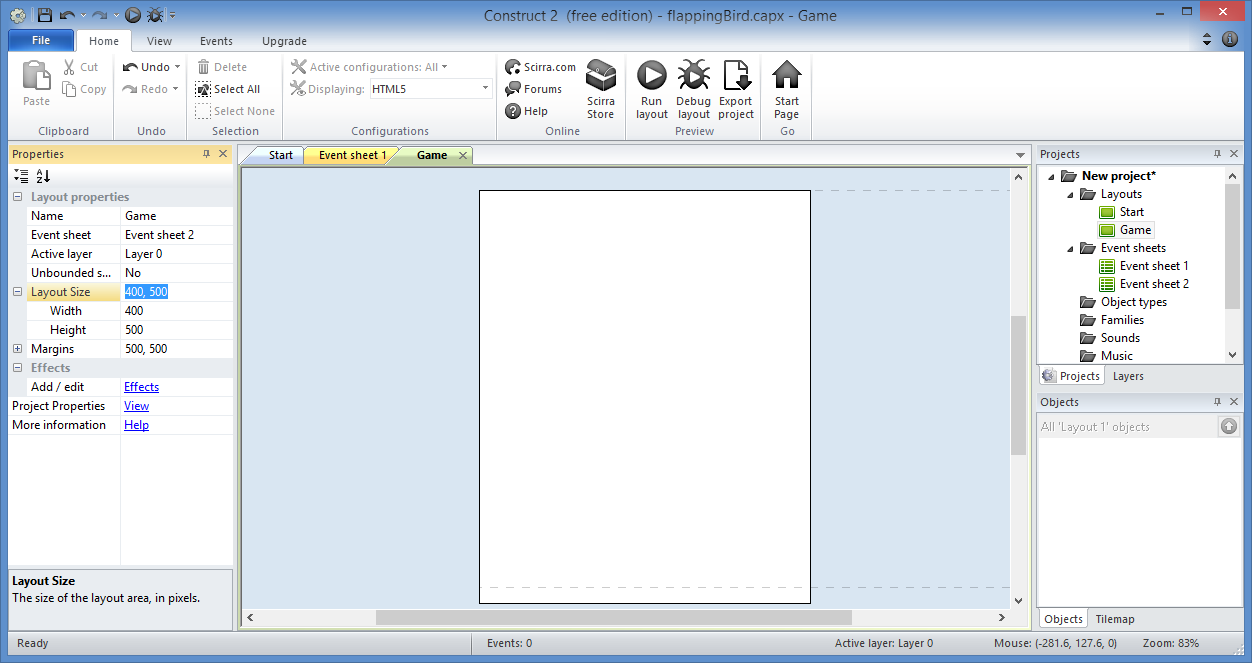 Change Layout Size
for the “Game” Layer
Layout Size:
Width: 400
Height: 500
Prepare Your Layouts: Step 8
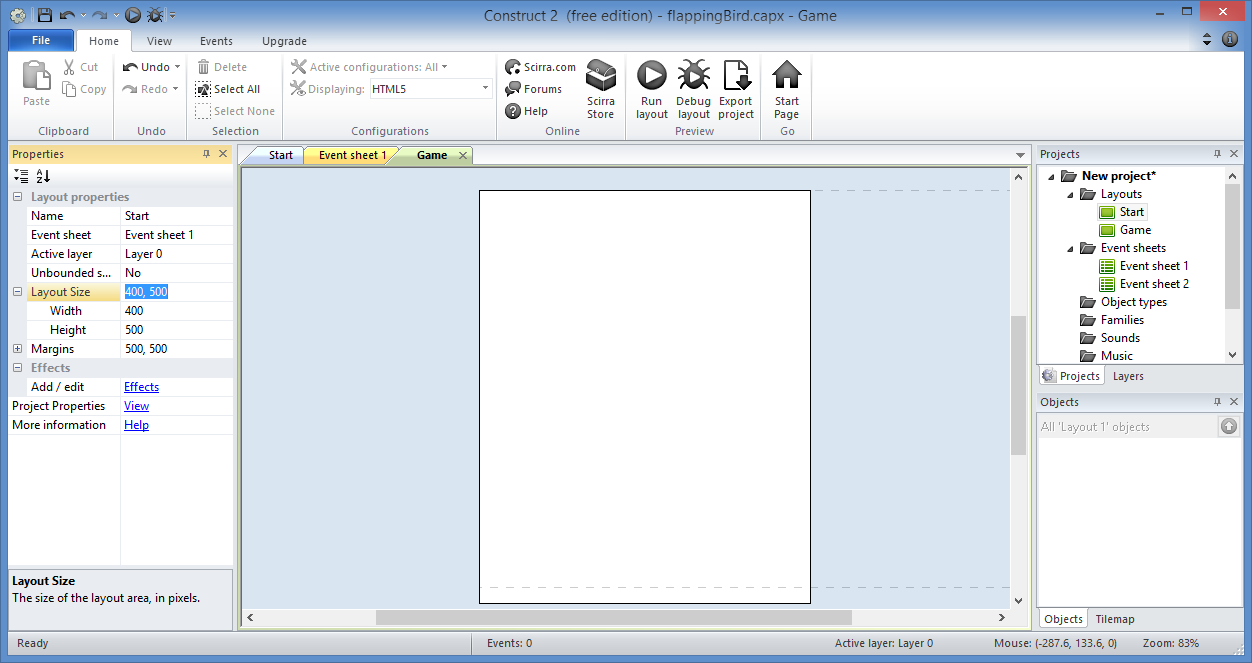 Change Layout Size
for the “Start” Layer
Layout Size:
Width: 400
Height: 500
Prepare Your Layouts: Step 9
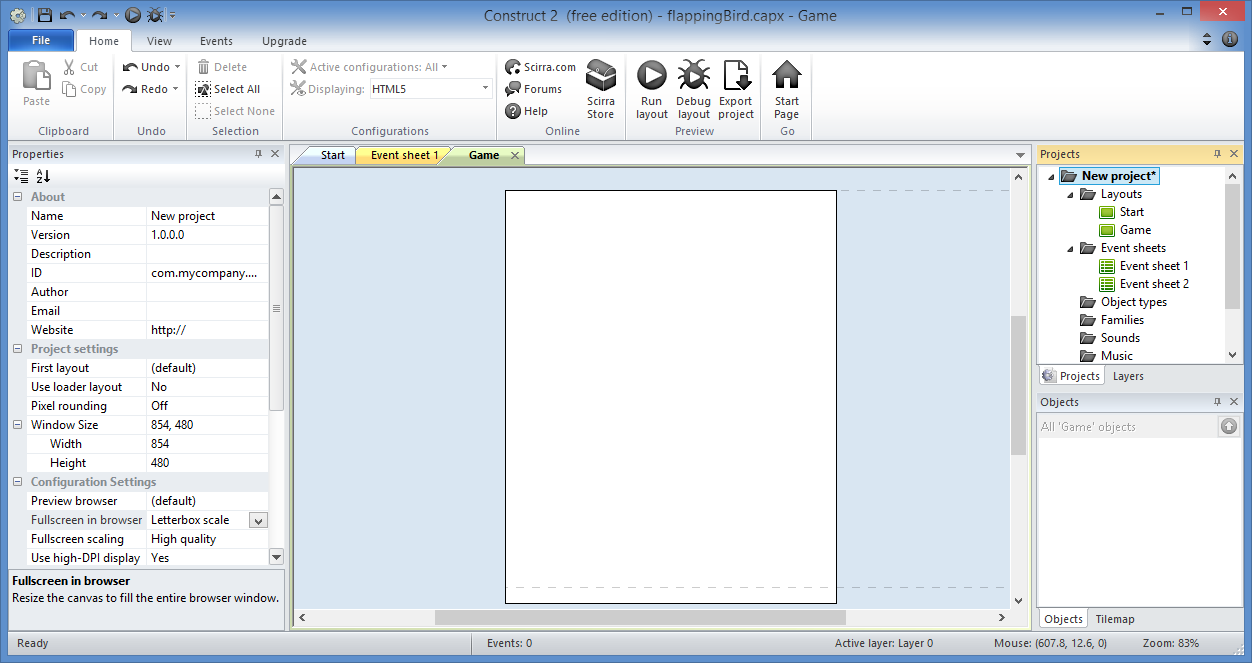 Select project
Prepare Your Layouts: Step 10
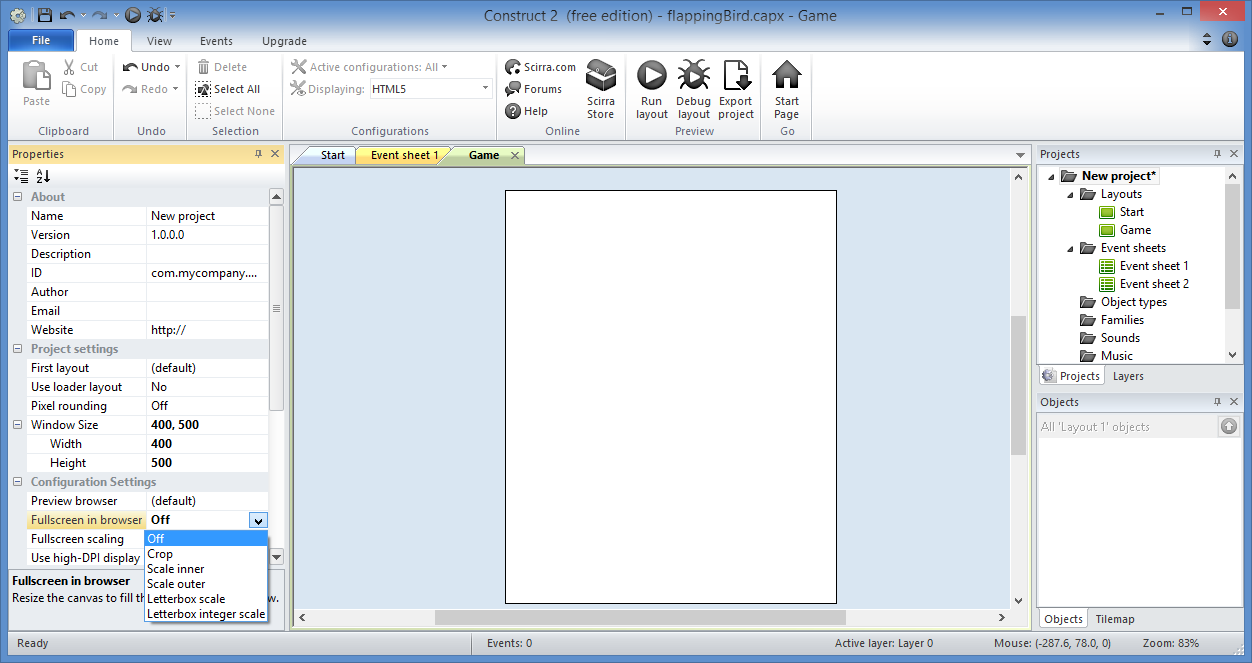 Update project
properties
Window Size:
Width: 400
Height: 500
Fullscreen in browser: Off
Prepare Your Layouts: Done!
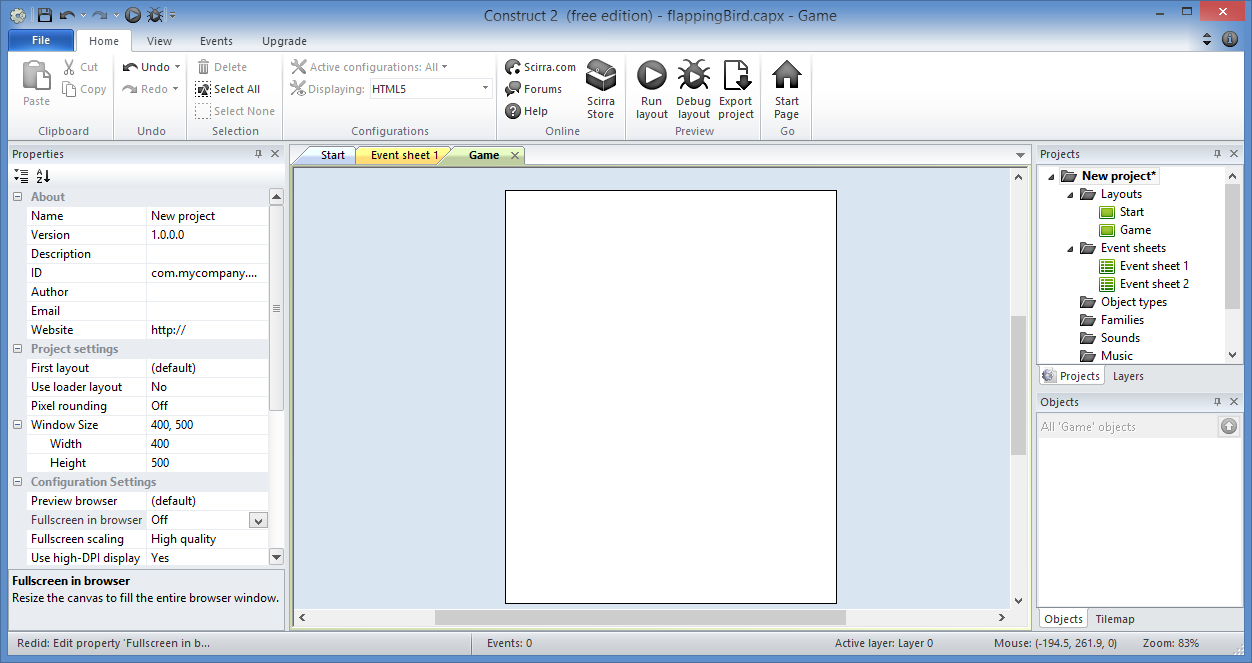 Add Play Button
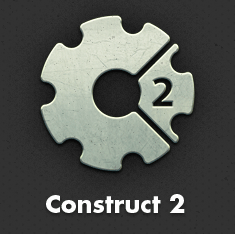 Add Play Button: Step 1
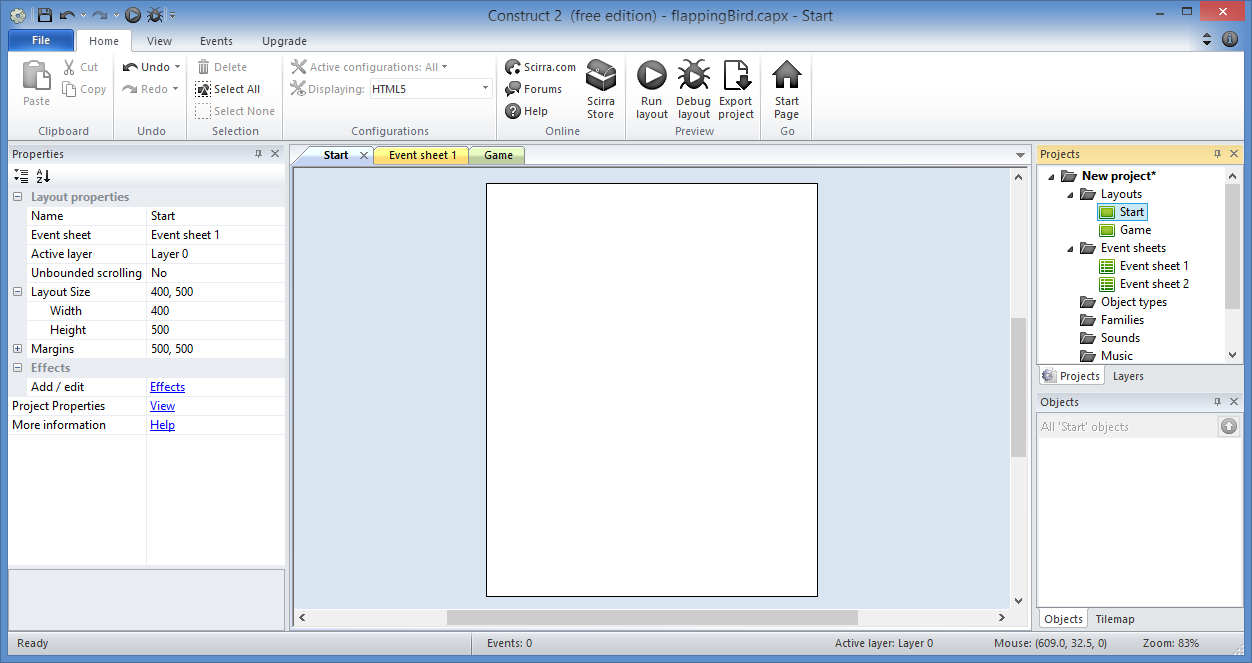 Go to 
“Start” screen
Add Play Button: Step 2
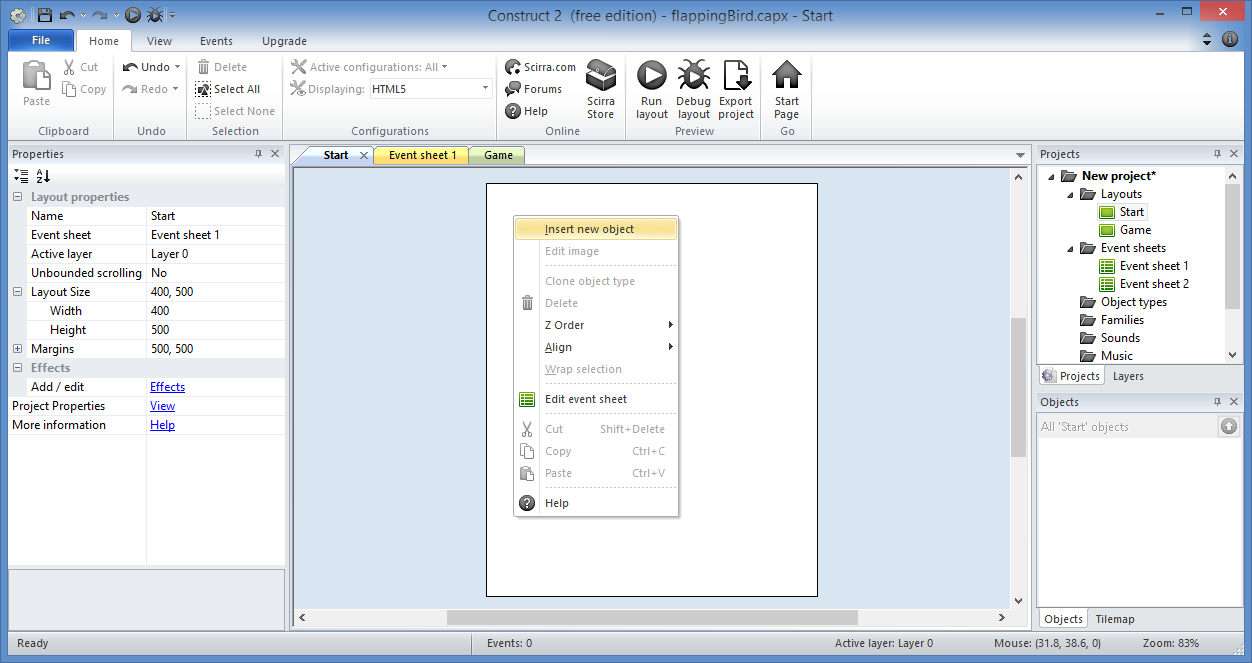 Right-click, then
Insert New Object
Add Play Button: Step 3
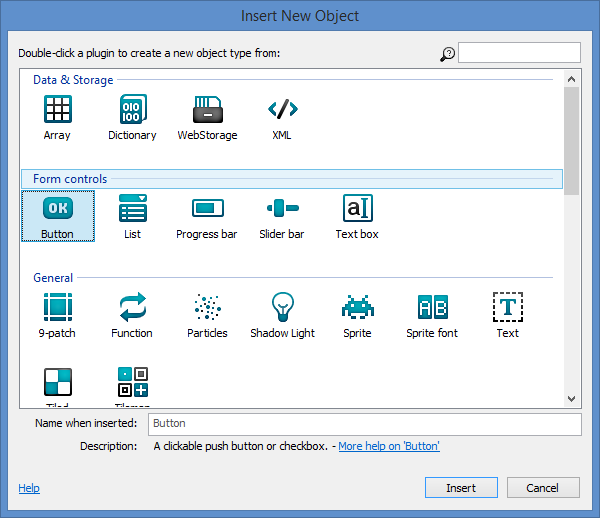 Select 
“Button”
Click “Insert”
Add Play Button: Step 4
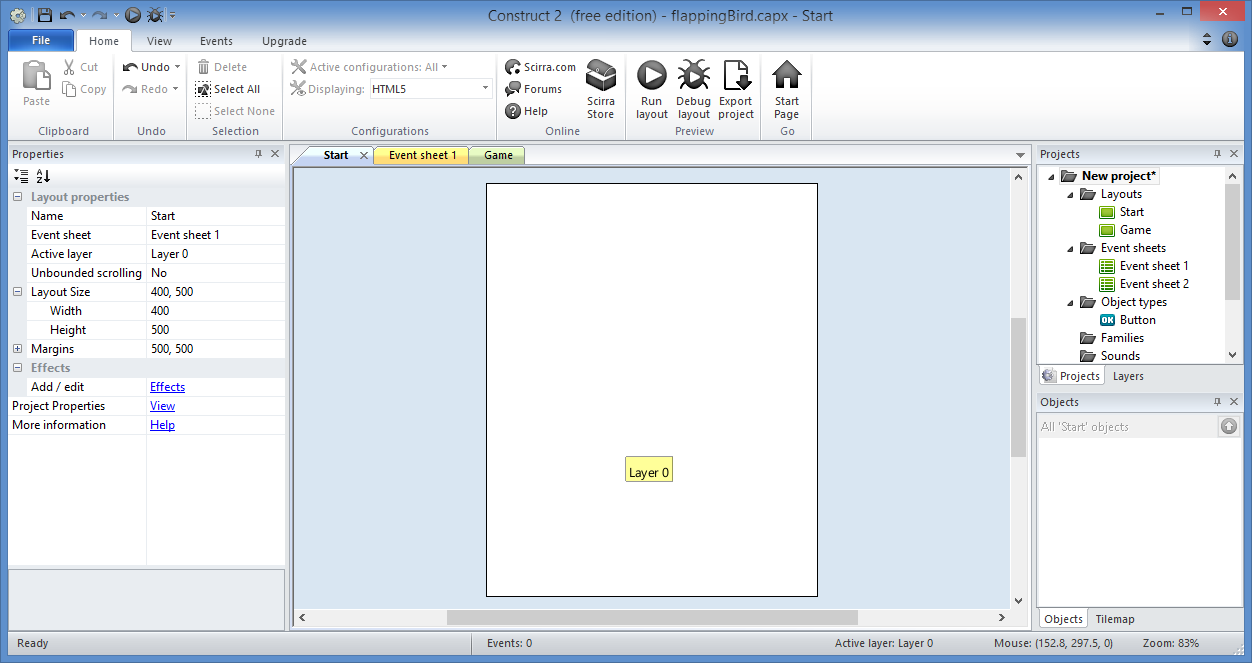 Click 
anywhere
Add Play Button: Step 5
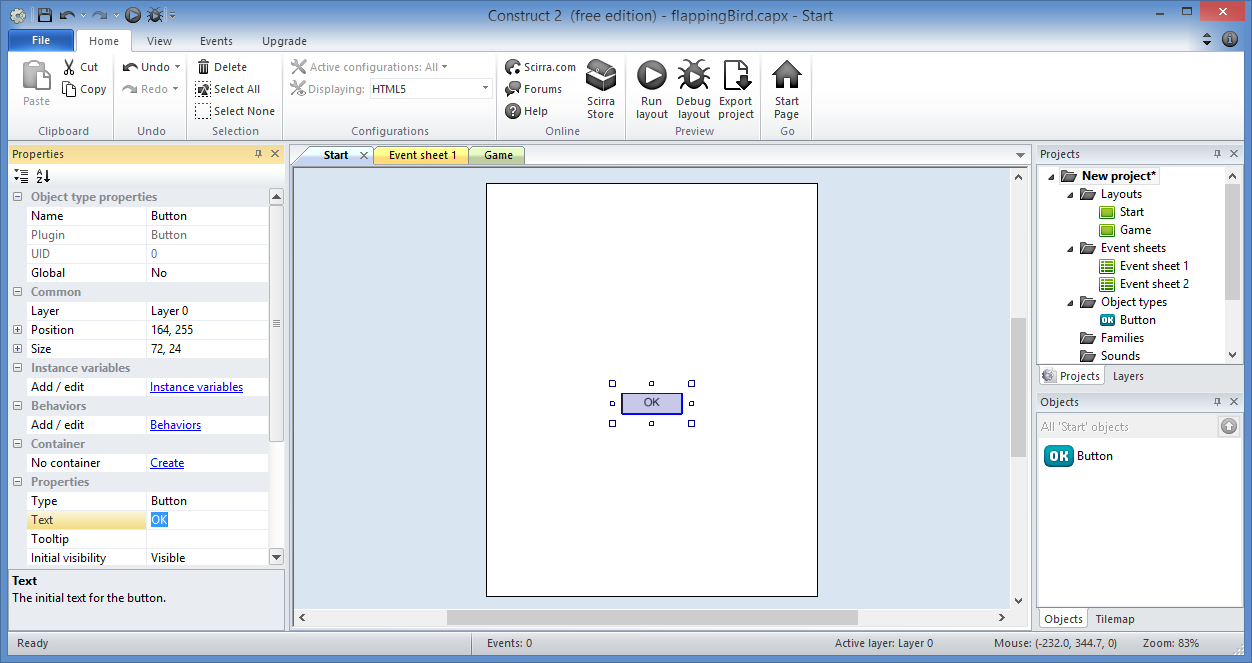 Update the Text
Add Play Button: Step 6
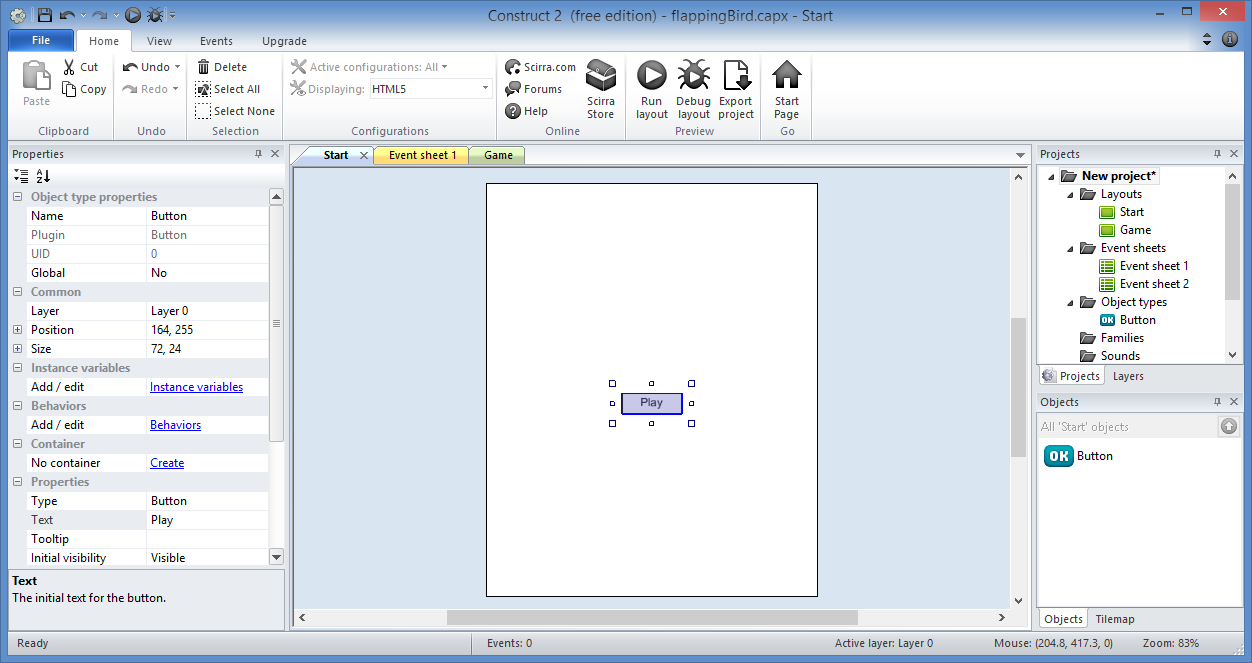 Enter 
“Play”
Add Play Button: Done!
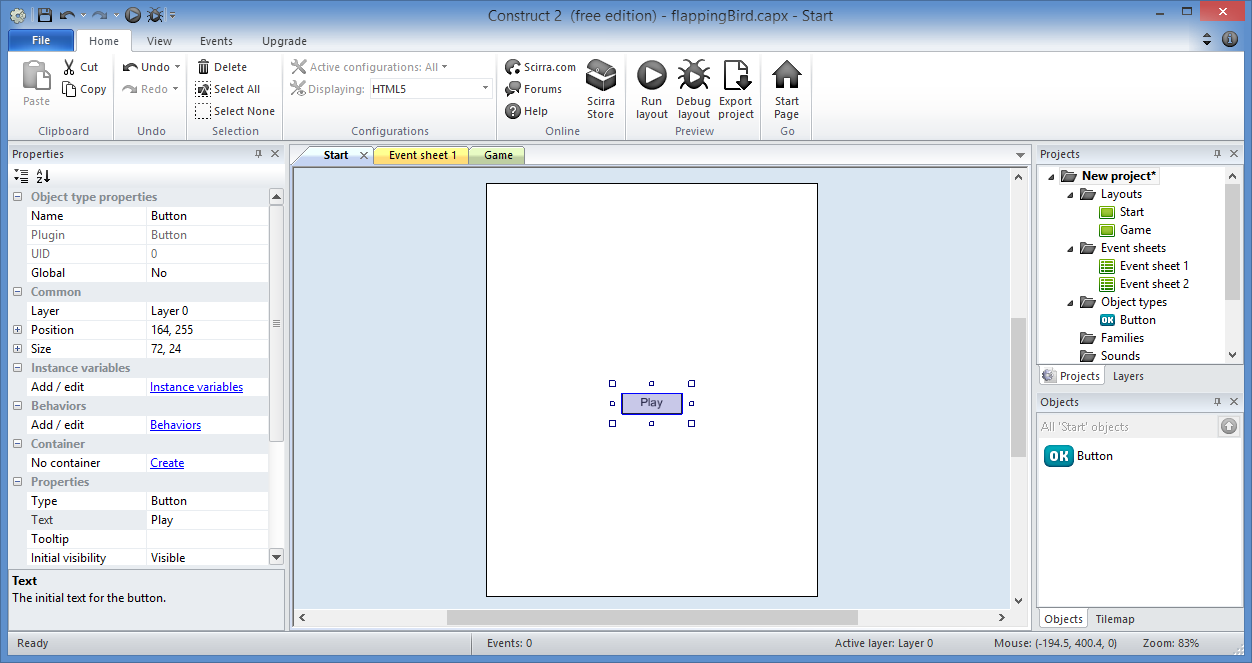 Add Button Event
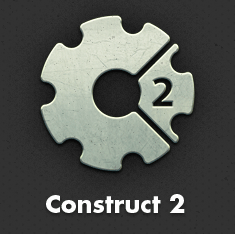 Add Button Event: Step 1
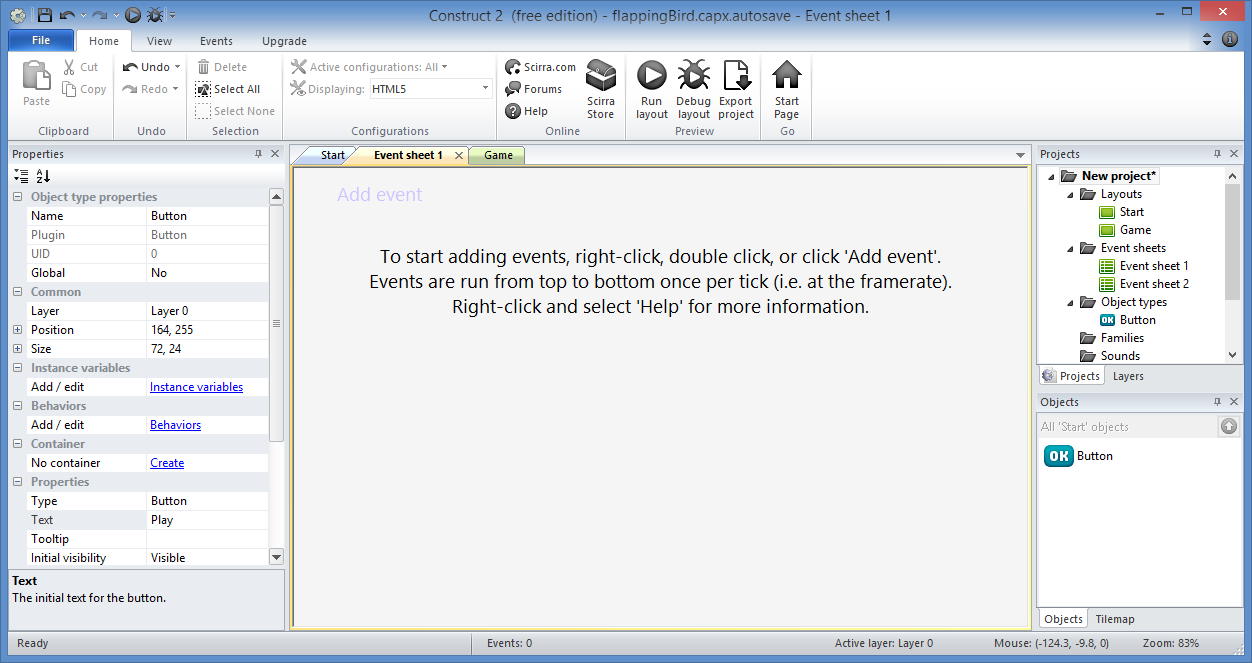 Go to “Event sheet 1” 
for “Start” layout
Add Button Event: Step 2
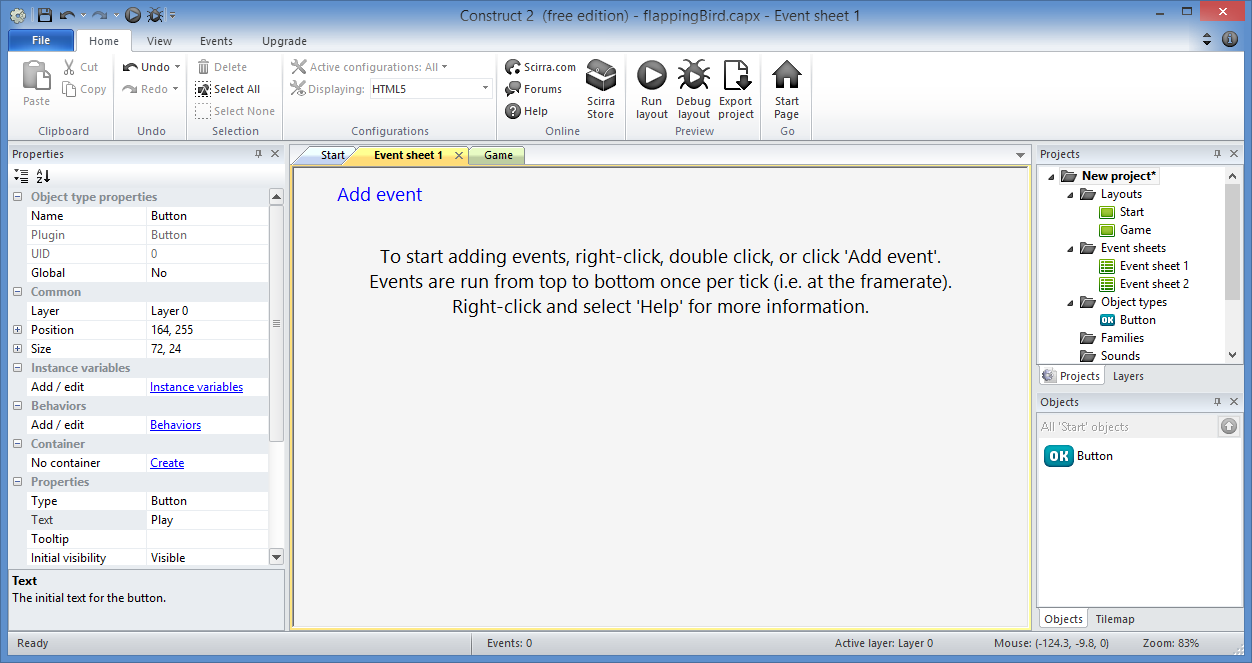 Click “Add event”
Add Button Event: Step 3
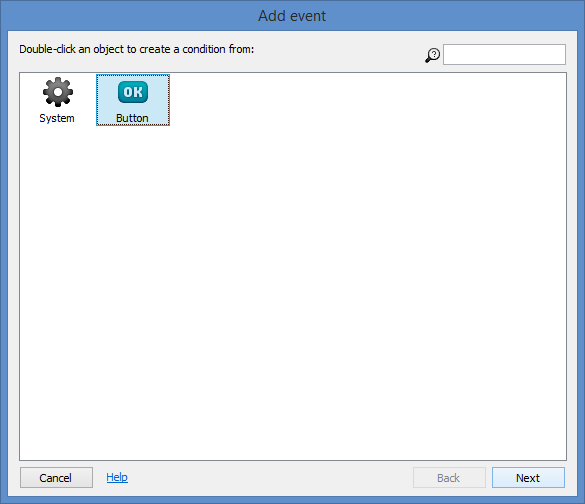 Select 
“Button”
Click “Next”
Add Button Event: Step 4
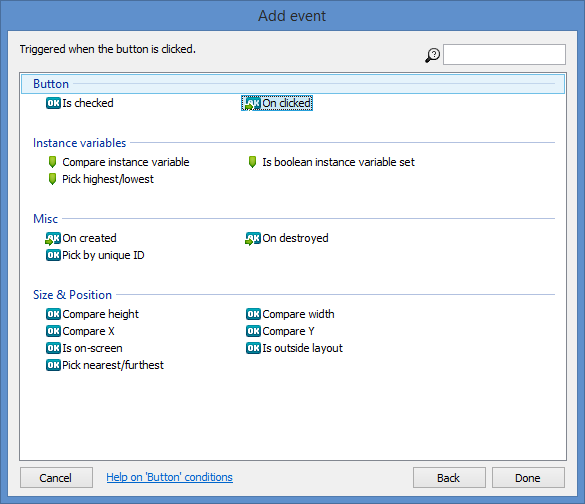 Select 
“On clicked”
Click “Done”
Add Button Event: Step 5
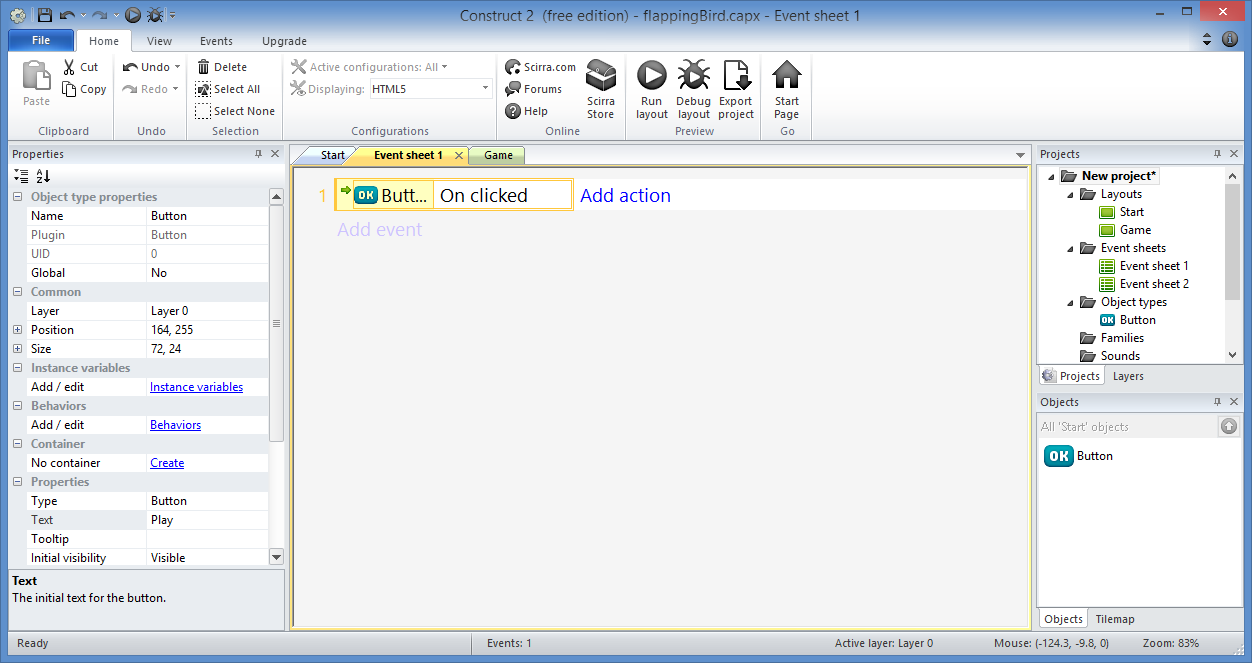 Click “Add action”
Add Button Event: Step 6
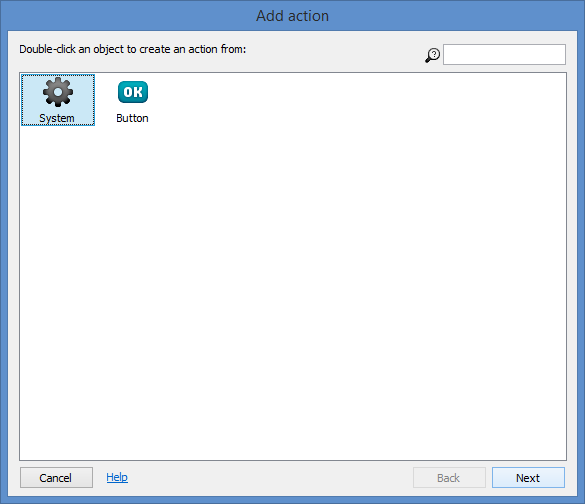 Select 
“System”
Click “Next”
Add Button Event: Step 7
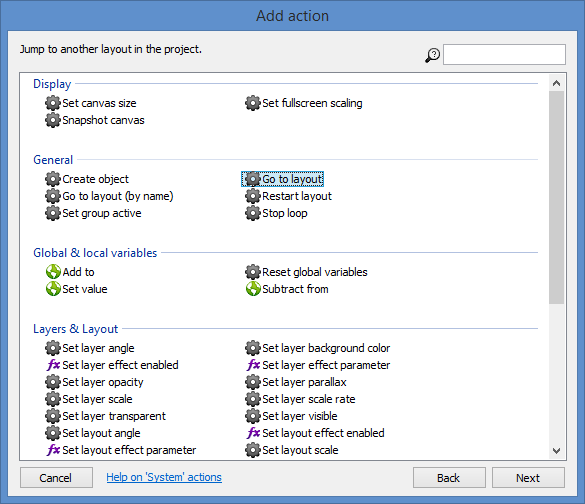 Select 
“Go to layout”
Click “Next”
Add Button Event: Step 8
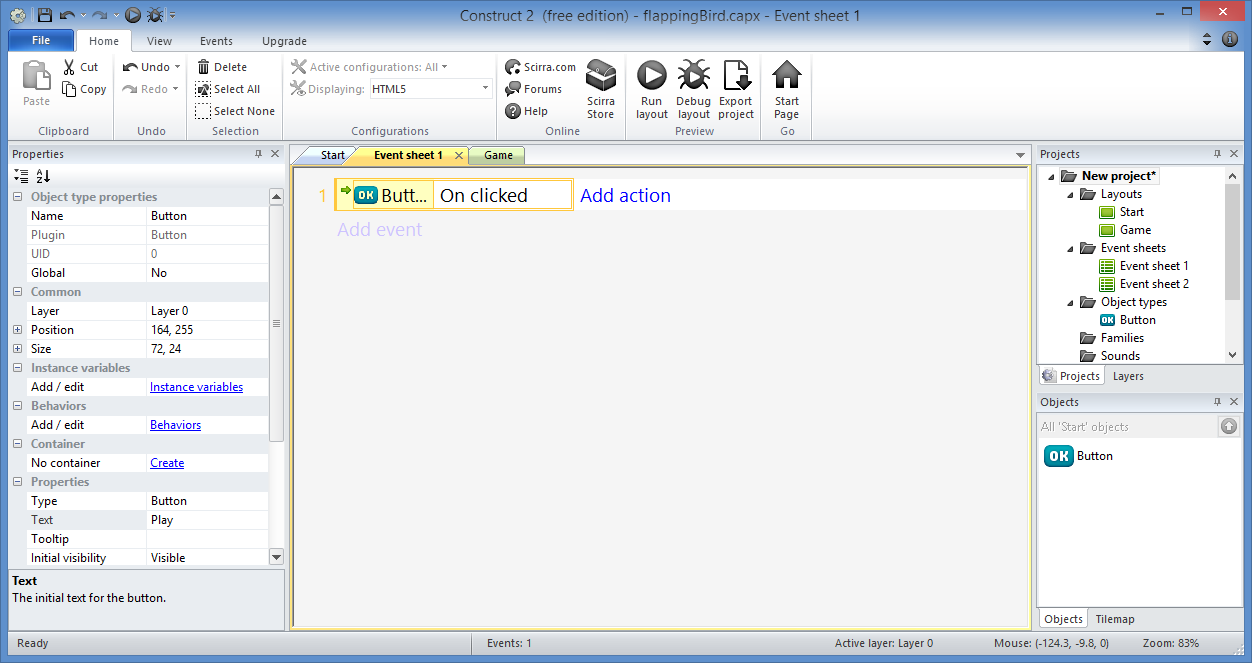 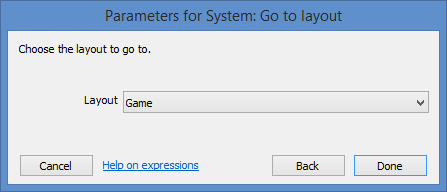 Click “Done”
Add Button Event: Done!
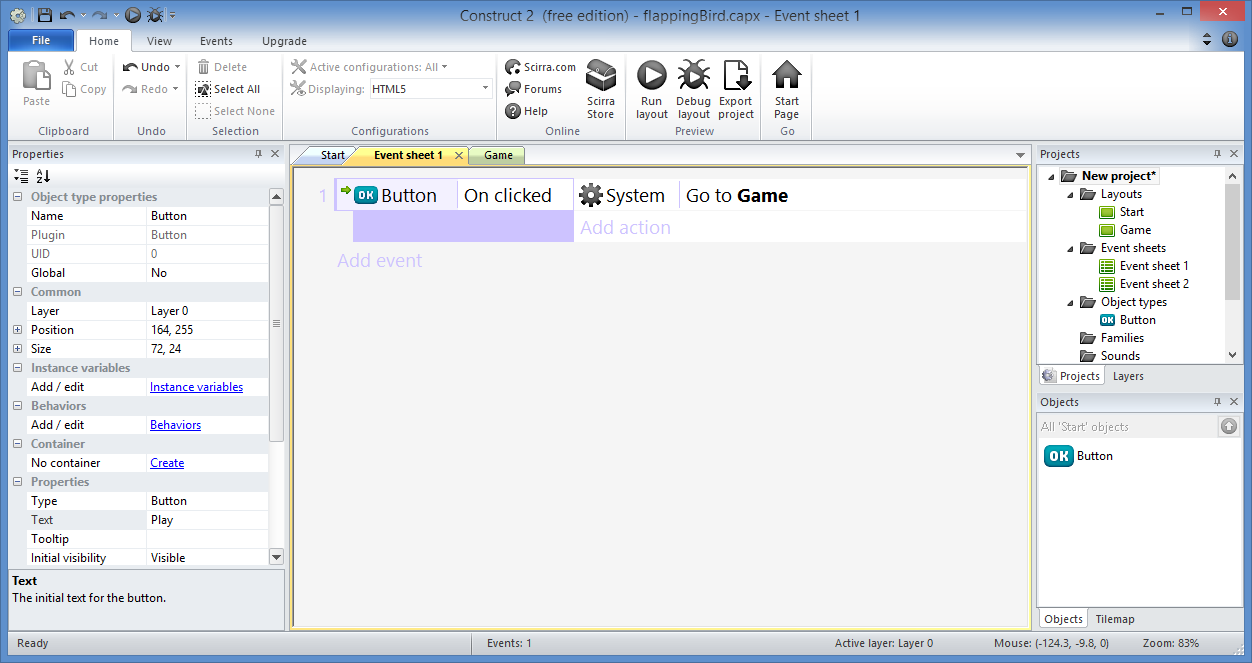 Add Game Graphics
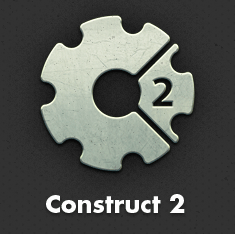 Add Game Graphics: Step 1
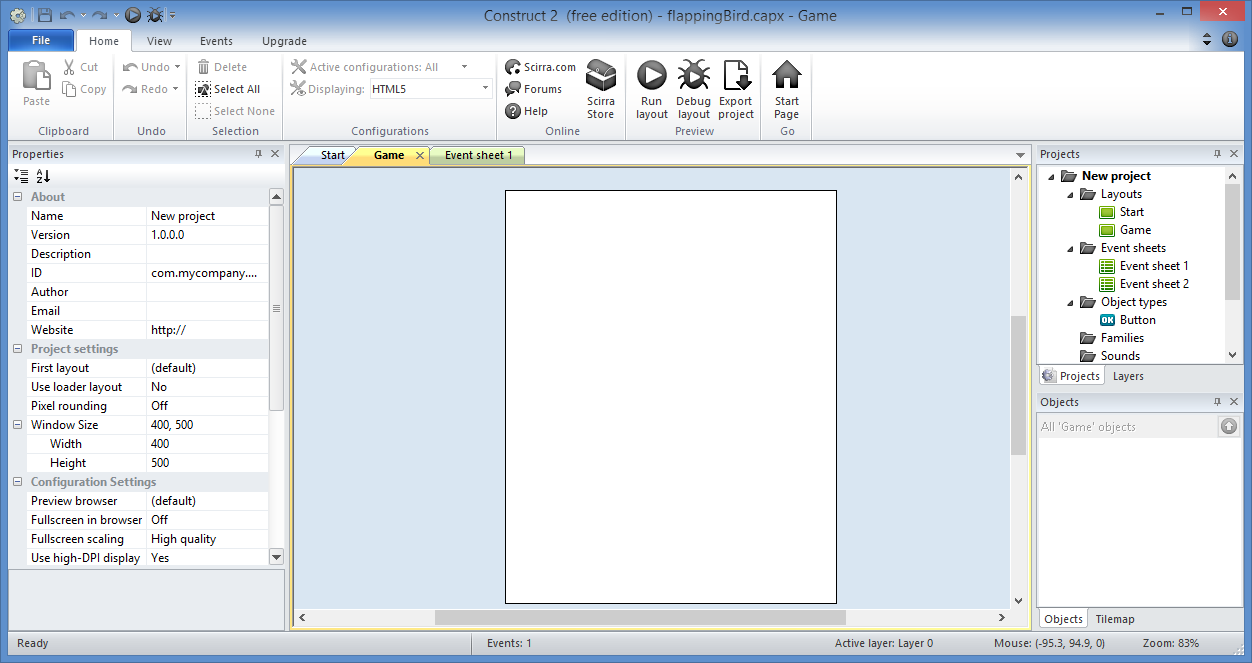 Go to the 
“Game” 
layout
Add Game Graphics: Step 2
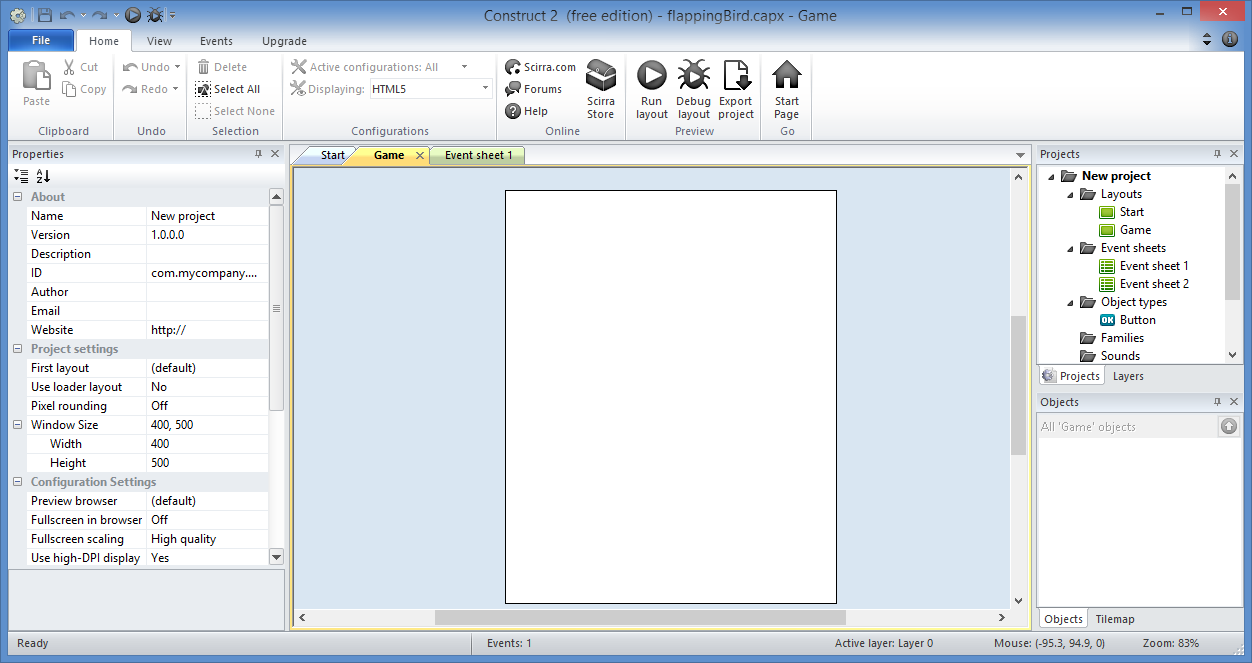 Drag in these 4 images
image one by one
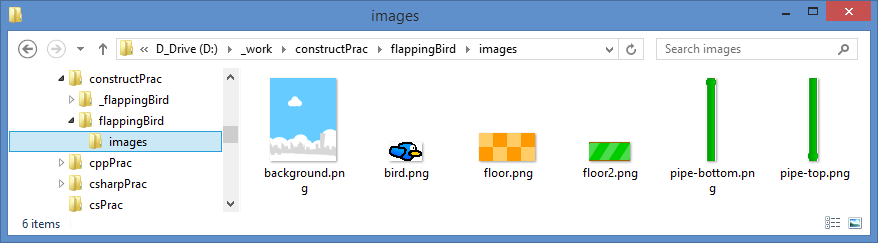 Add Game Graphics: Step 3
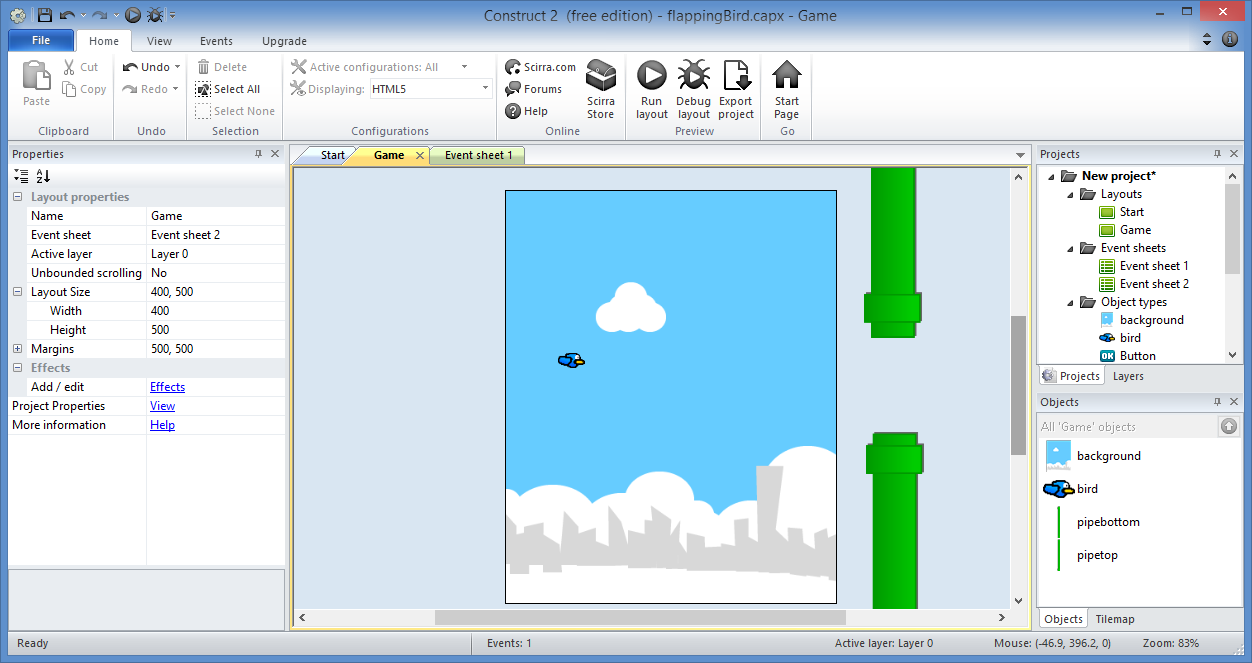 Arrange 
them 
like this.
Add Game Graphics: Step 4
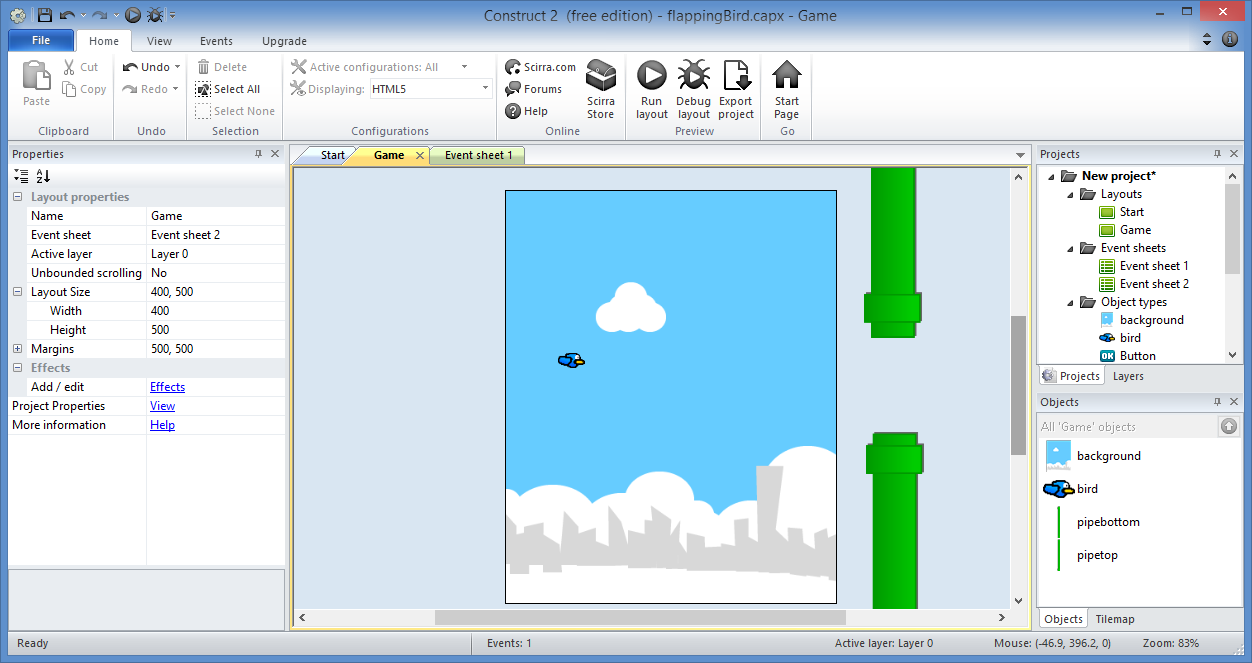 Top-left
outside
Near 
left
edge
Add Game Graphics: Done!
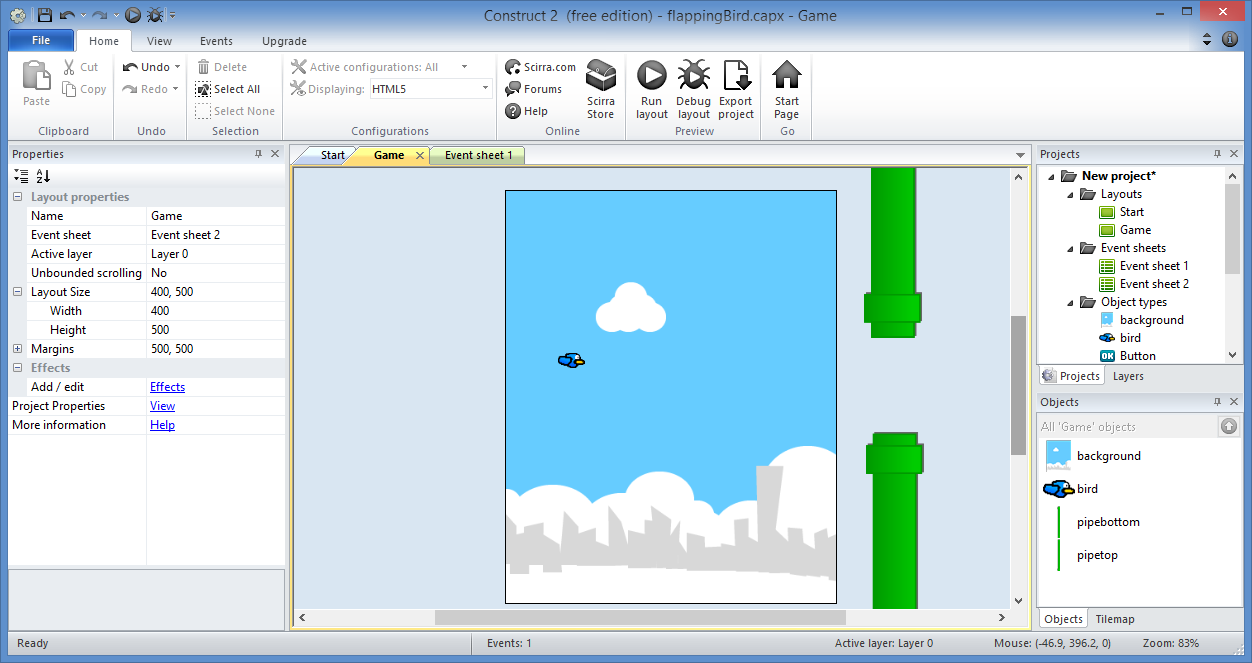 Add Tiled Background
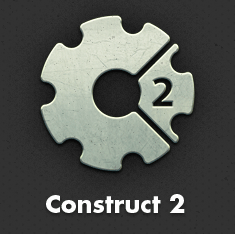 Add Tiled Background: Step 1
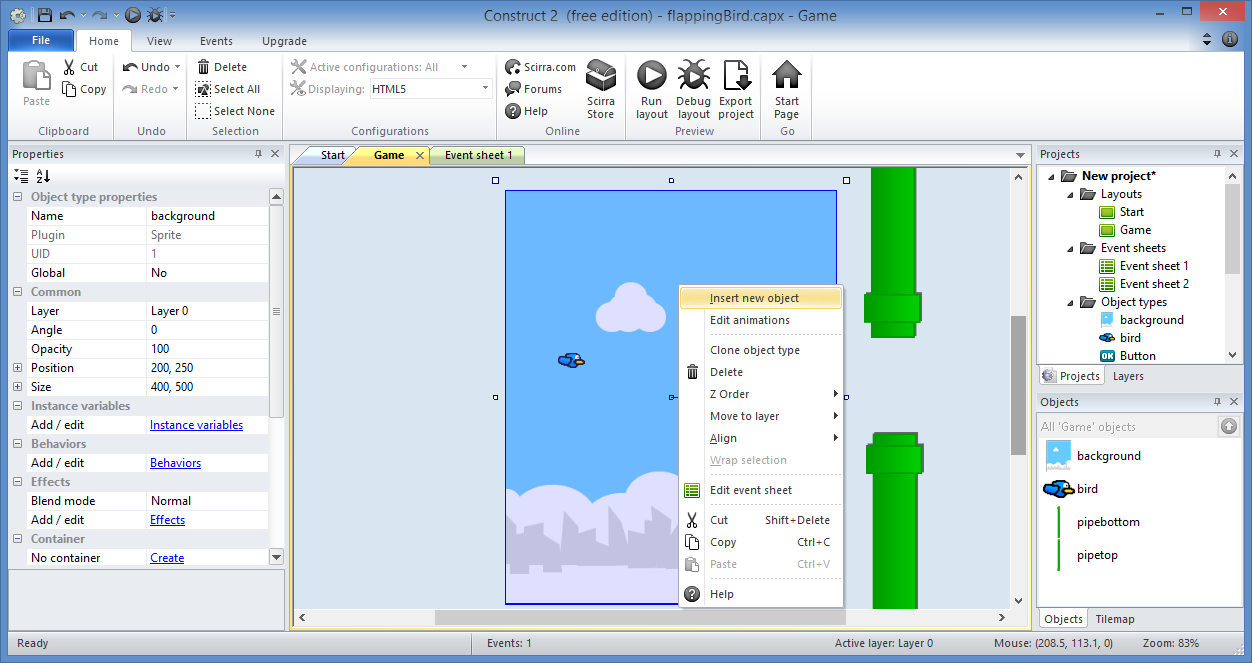 Right-click
then
Insert new
object
Add Tiled Background: Step 2
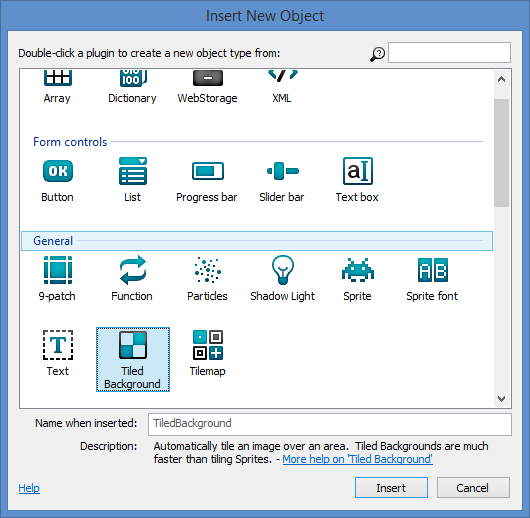 Select
“Tiled 
Background”
Click “Insert”
Add Tiled Background: Step 3
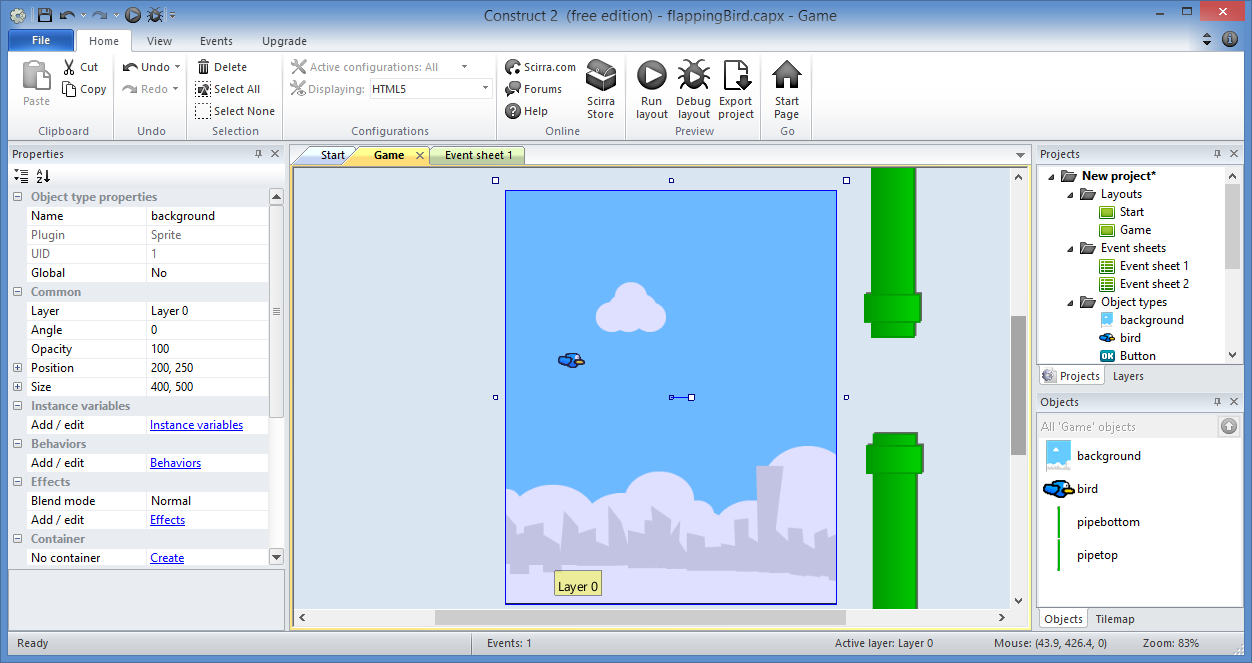 Click
near
the 
bottom
Add Tiled Background: Step 4
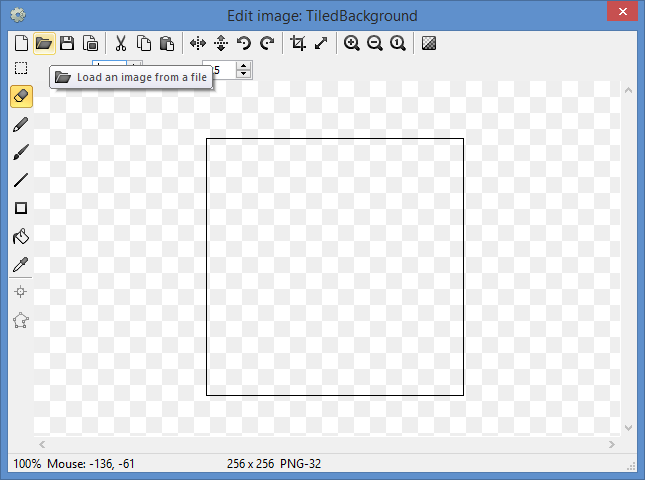 Load 
an image
Add Tiled Background: Step 5
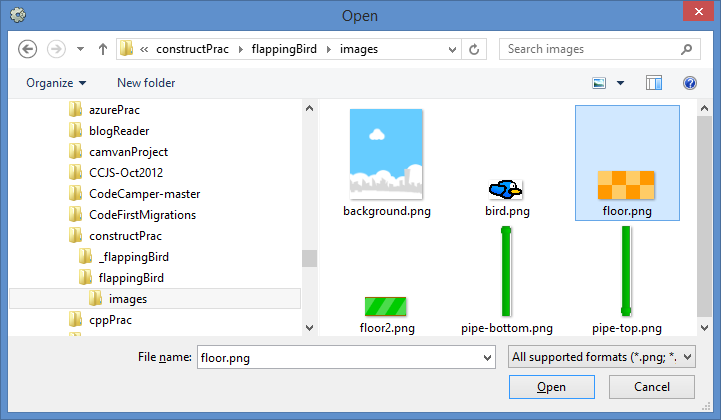 Select
“floor.png”
Click “Open”
Add Tiled Background: Step 6
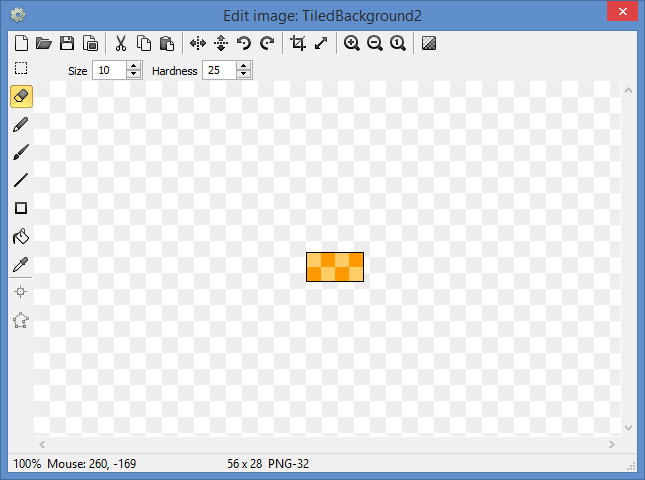 Close popup
Add Tiled Background: Step 7
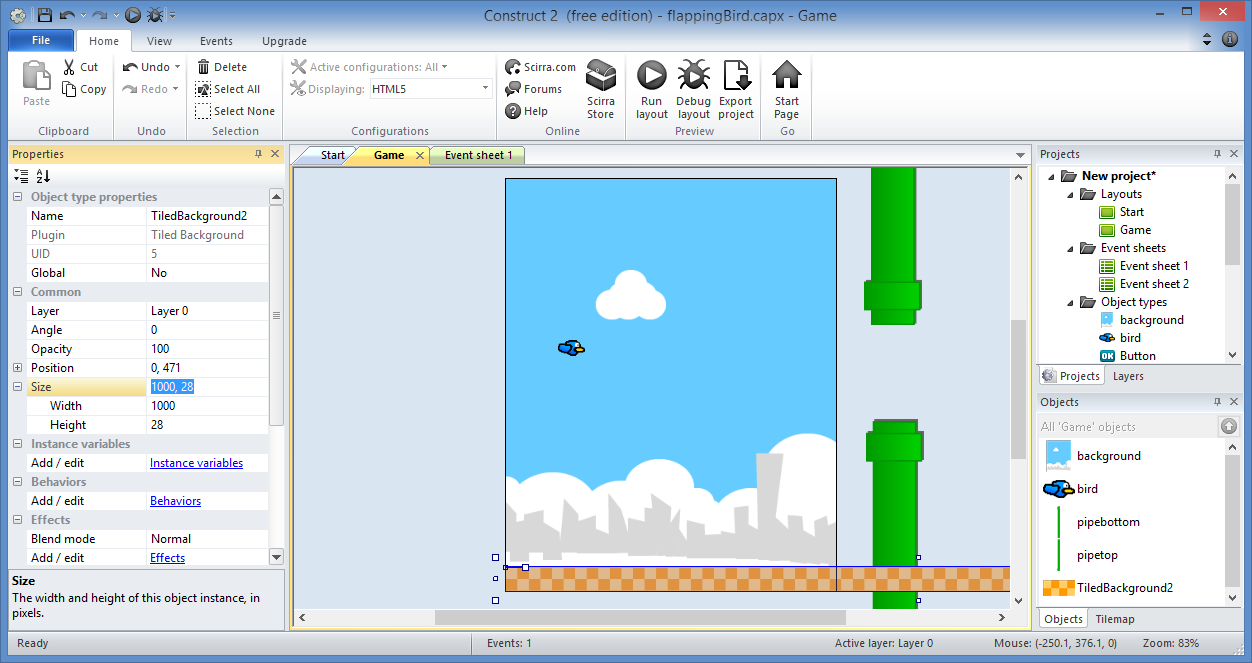 Size
Width: 1000
Height: 28
Drag to 
lower left
Add Tiled Background: Done!
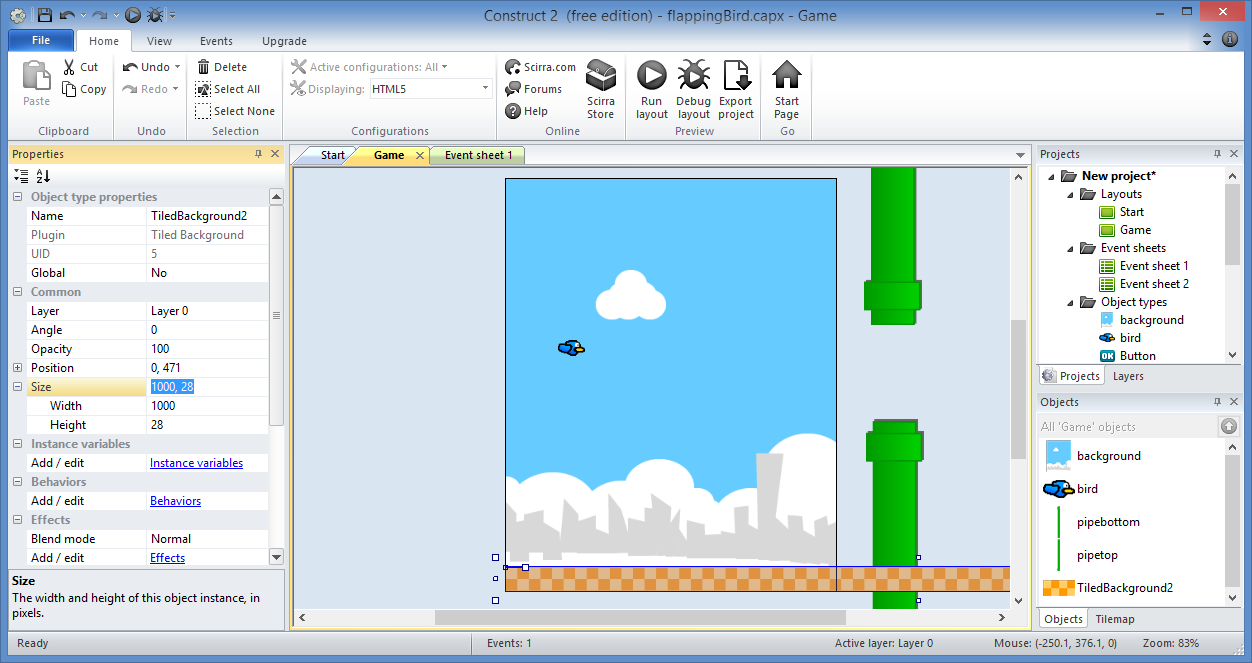 Add Floor
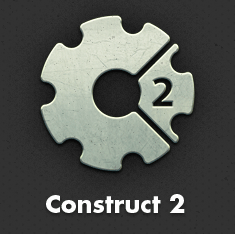 Add Floor: Step 1
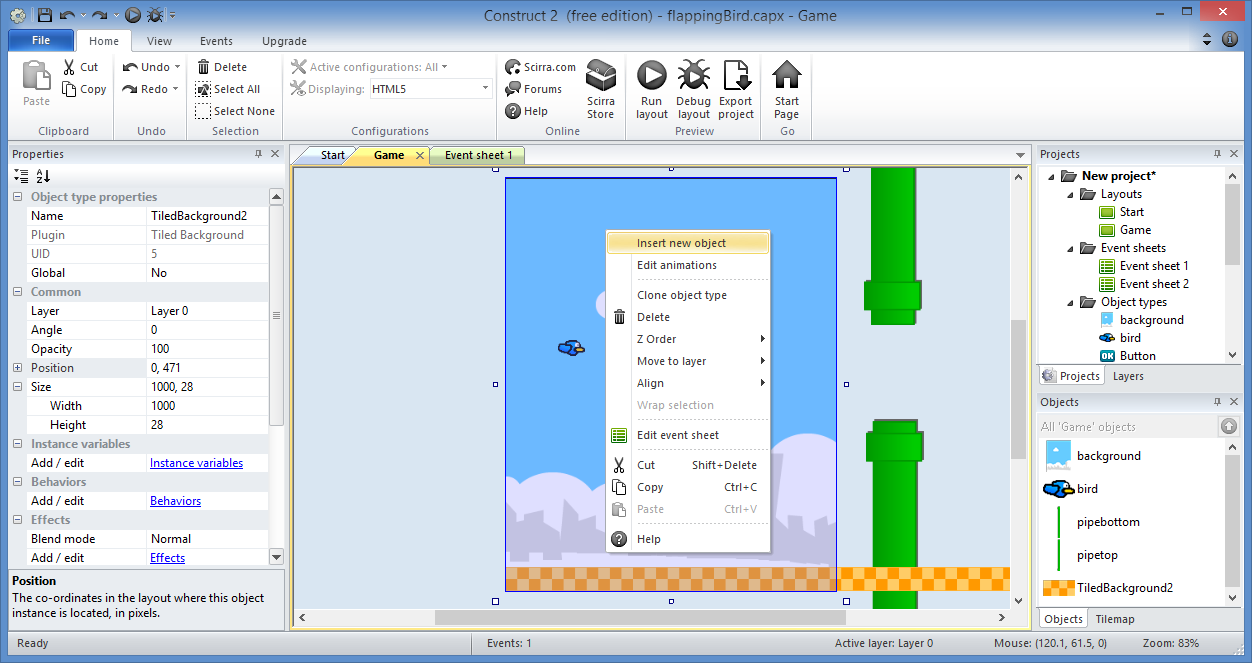 Right-click
again
then
Insert new
object
Add Floor: Step 2
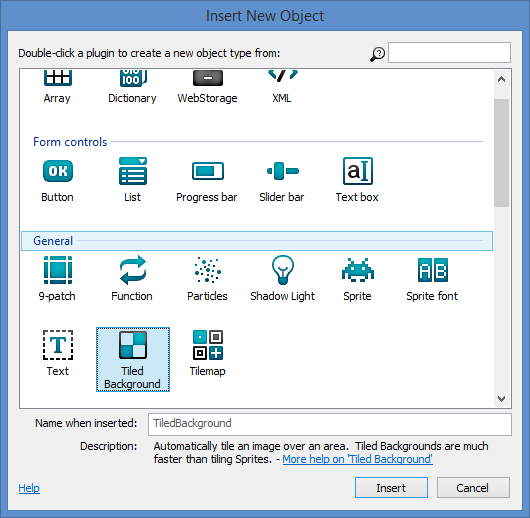 Select
“Tiled 
Background”
Click “Insert”
Add Floor: Step 3
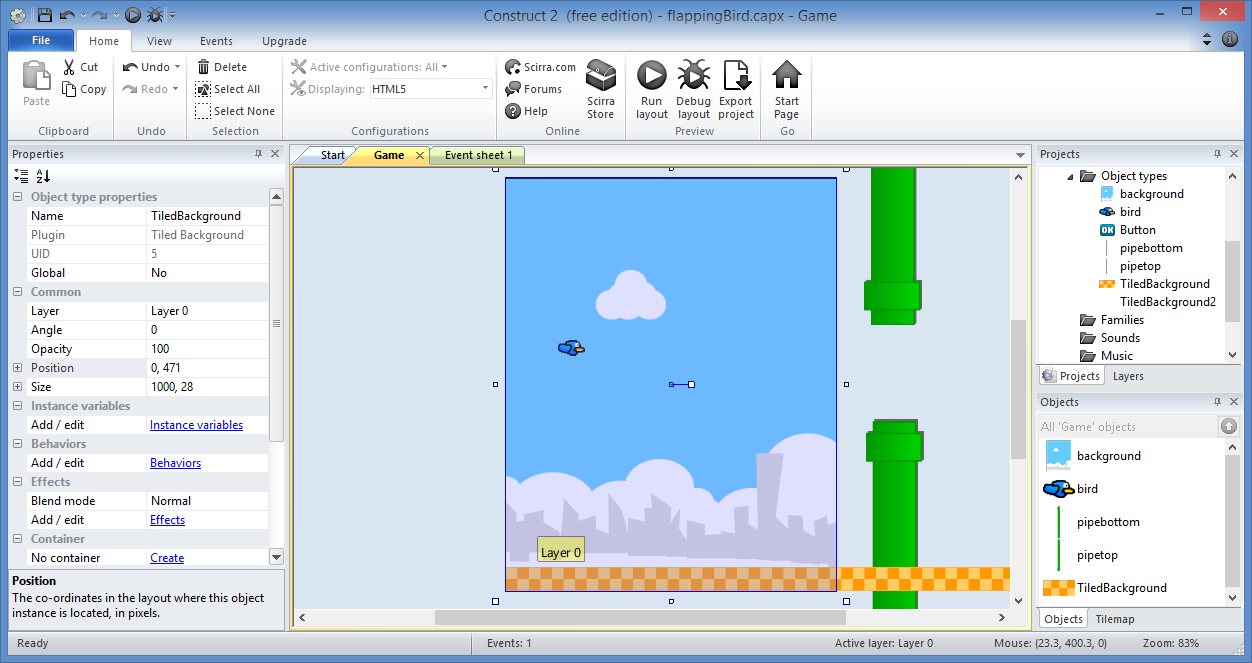 Click
above
ground
Add Floor: Step 4
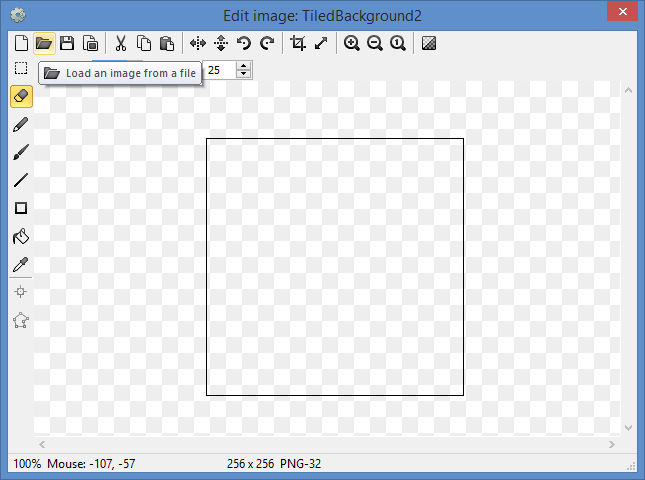 Load 
an image
Add Floor: Step 5
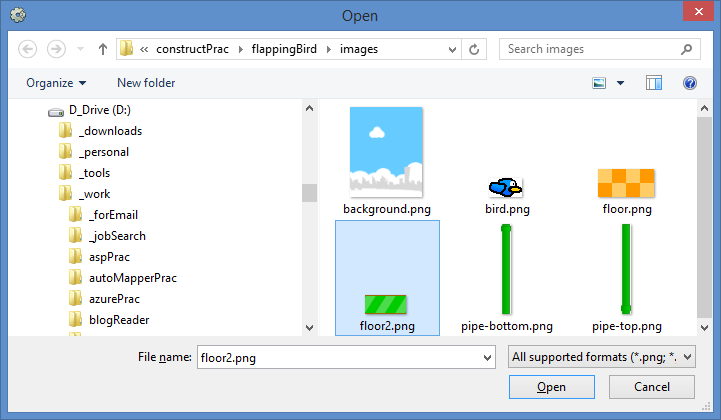 Select
“floor2.png”
Click “Open”
Add Floor: Step 6
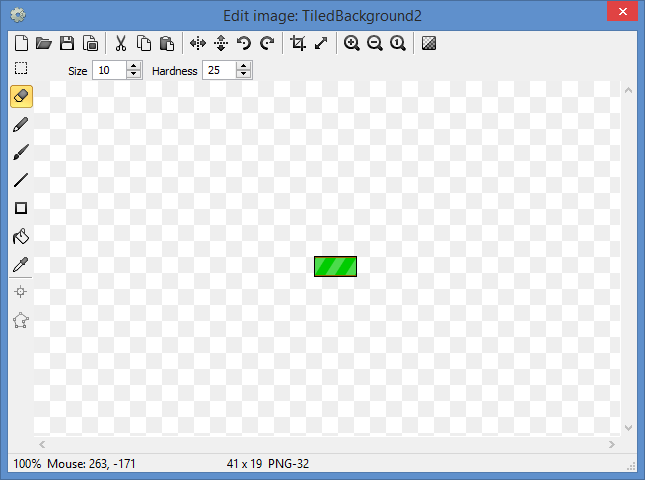 Close popup
Add Floor: Step 7
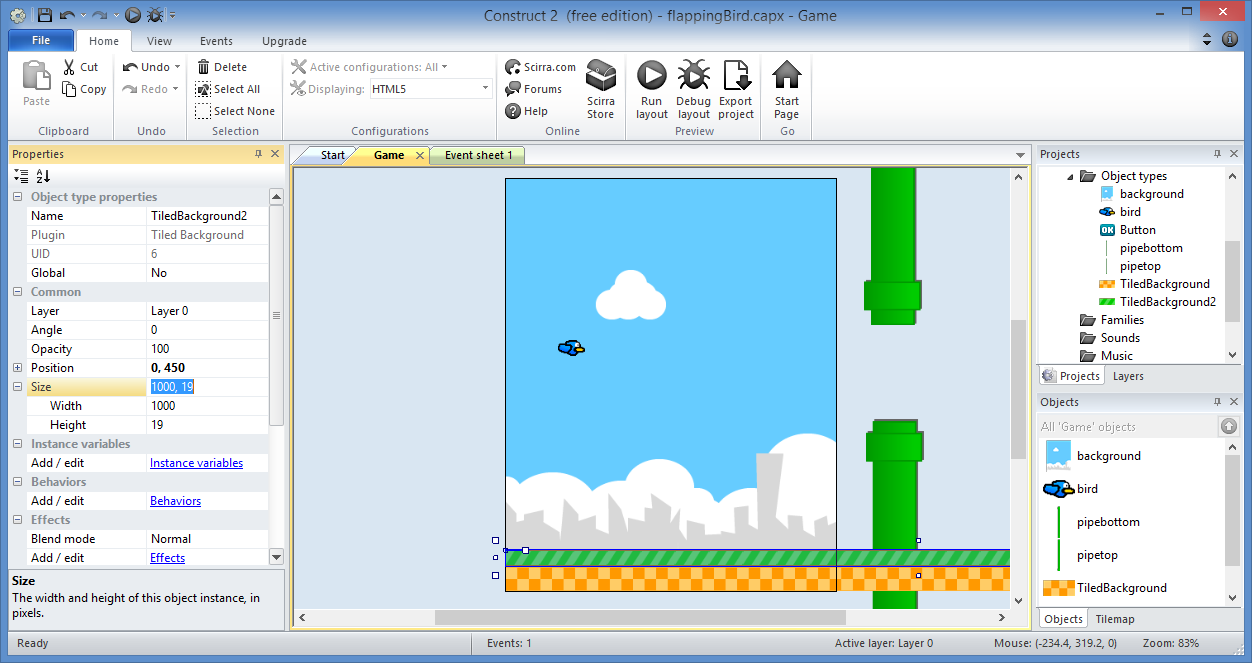 Size
Width: 1000
Height: 19
Drag above 
ground
Add Floor: Done!
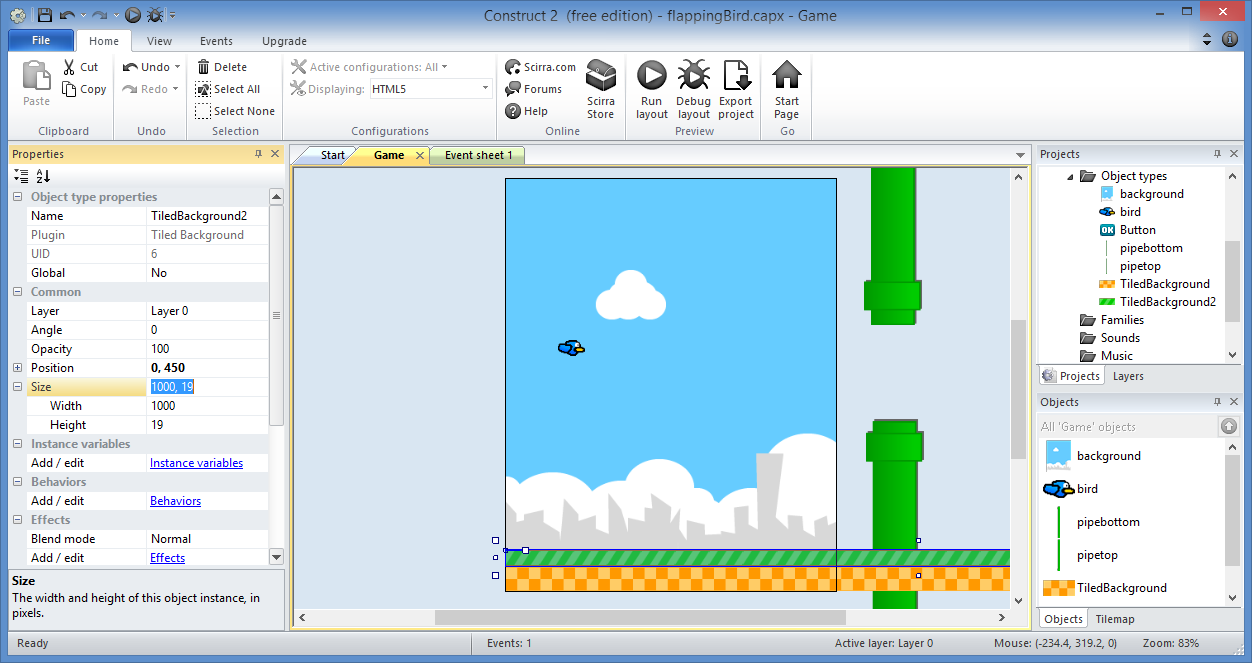 Add Movement
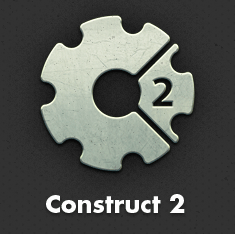 Add Movement: Step 1
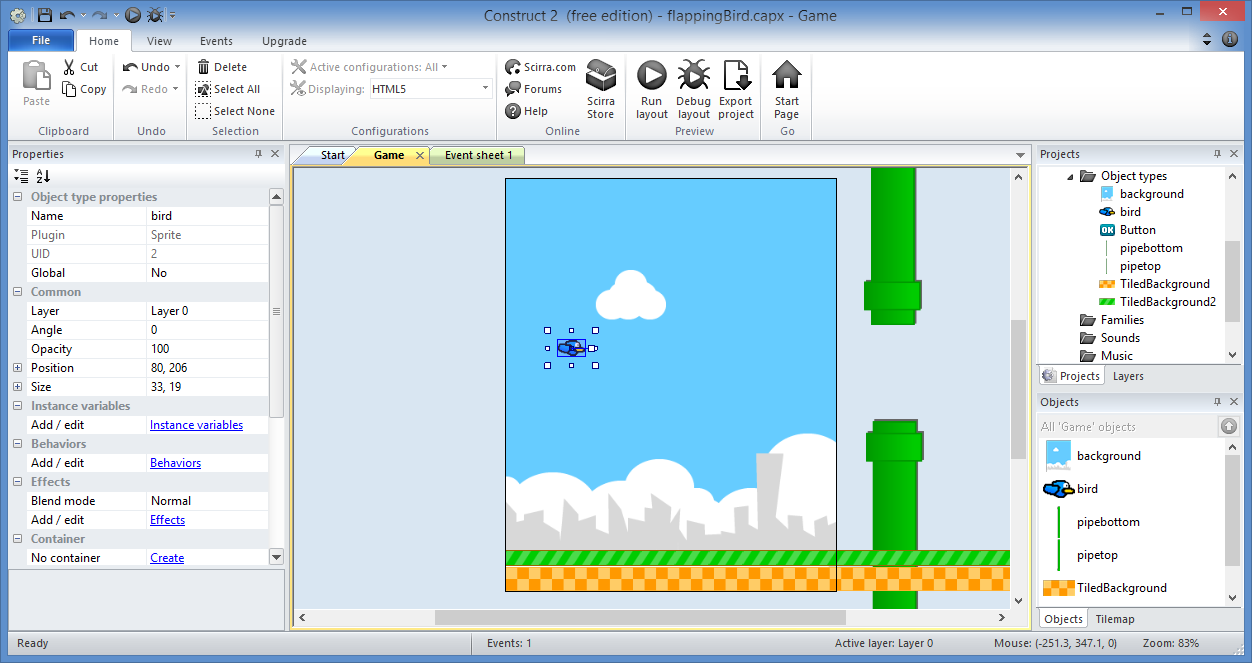 Select
the bird
Add Movement: Step 2
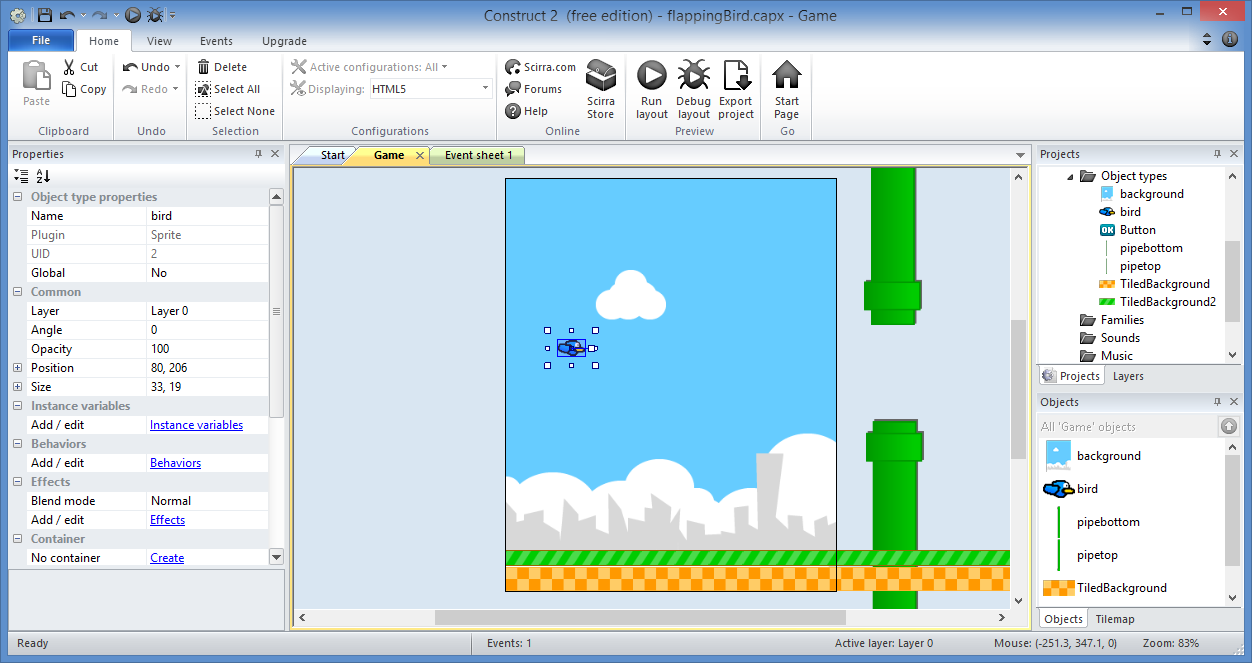 Click
Behaviors
Add Movement: Step 3
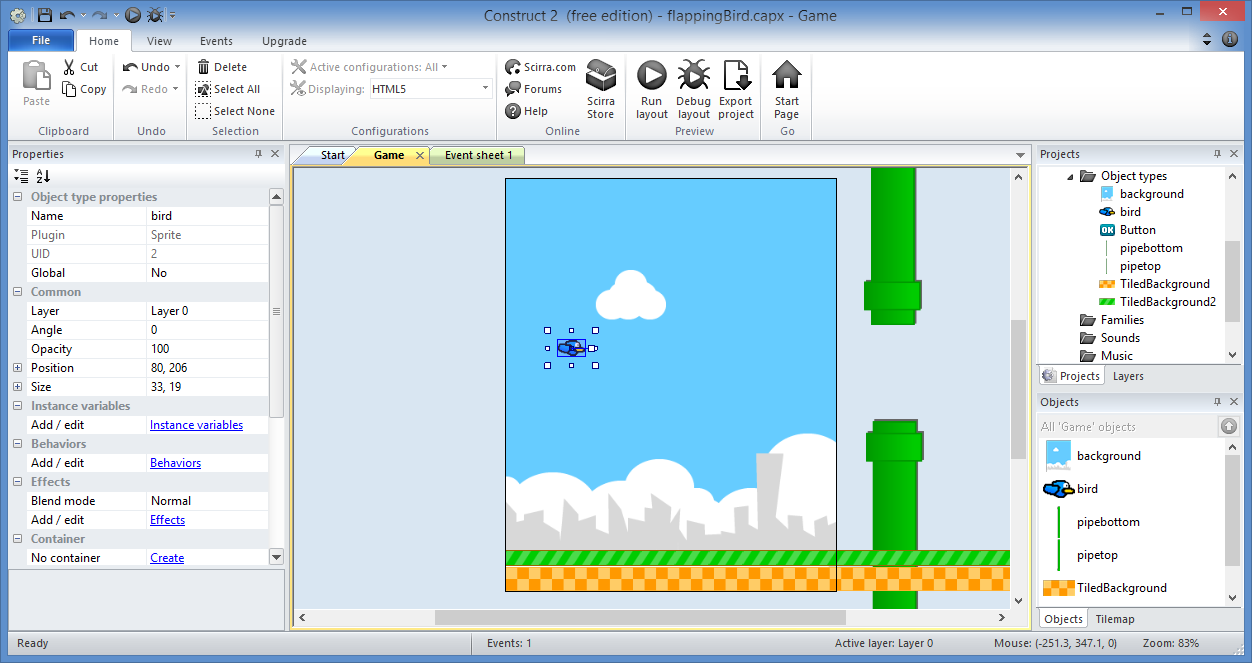 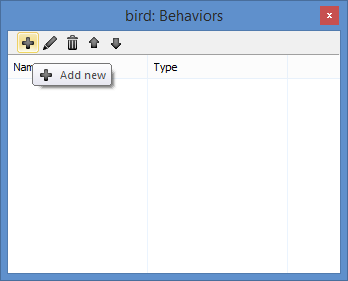 Click to
“Add new”
Add Movement: Step 4
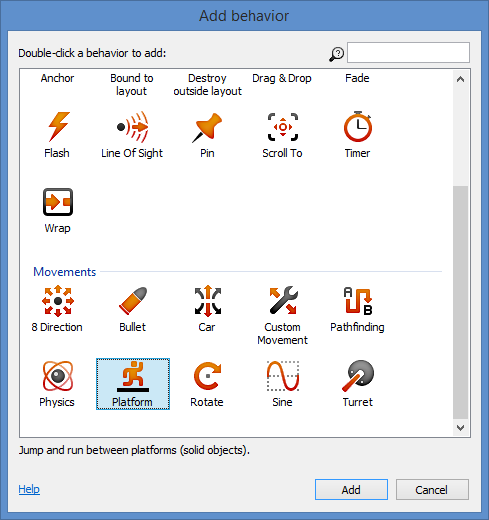 Select
“Platform”
Click “Add”
Add Movement: Step 5
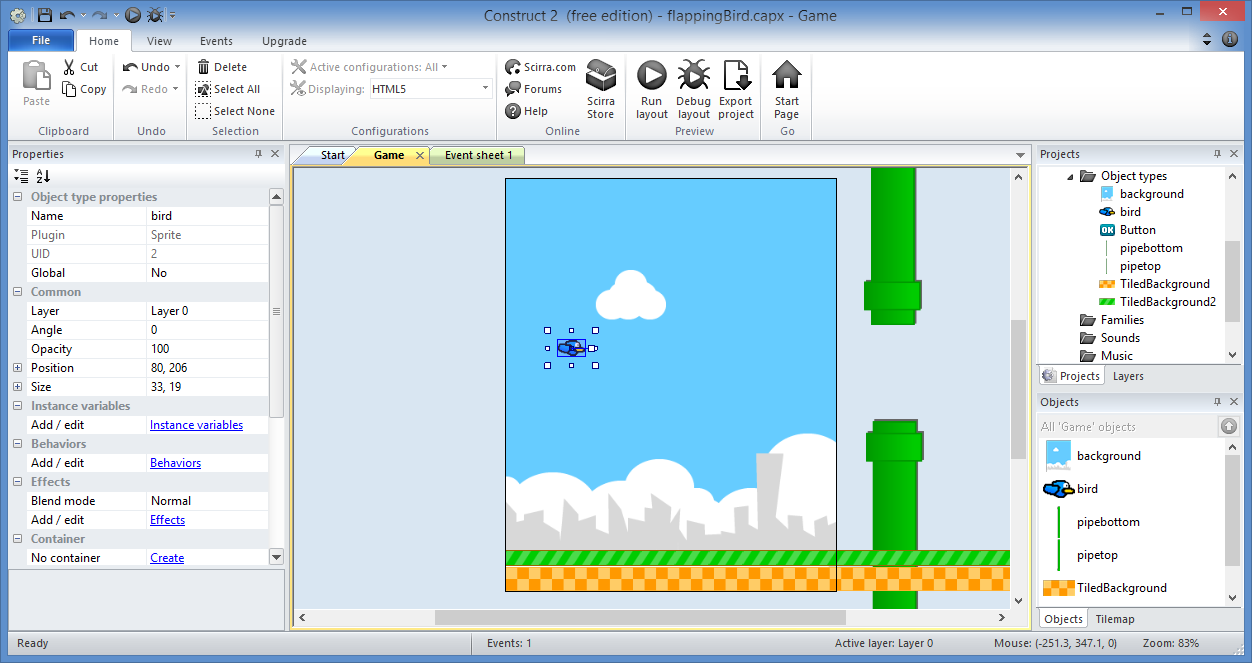 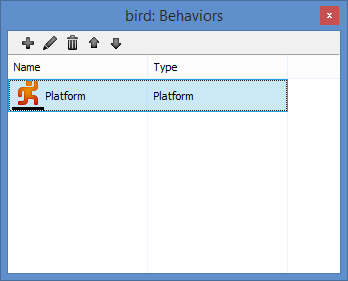 Close popup
Add Movement: Step 6
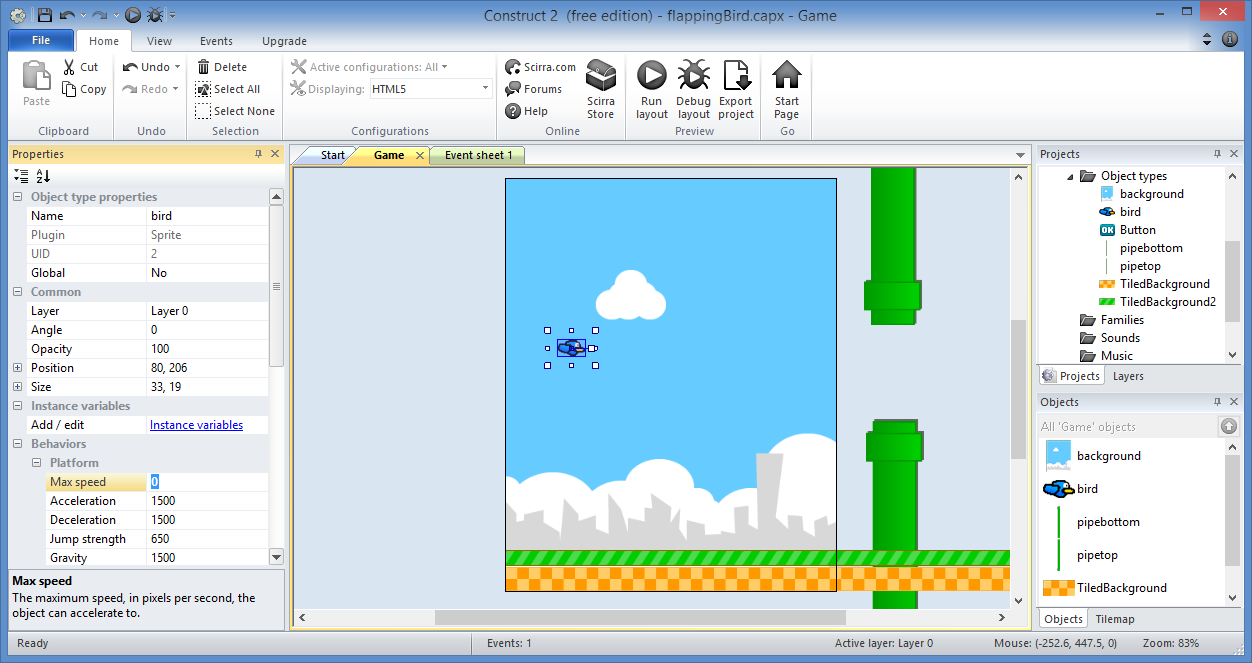 Reduce
Max Speed
to 0
(prevents 
left-right 
movement)
(END of Part 1)
Derived from ‘Make your own "Flappy Bird" game in 10 minutes’ originally published by Tom
Updated with enhancements from Flappy Bird template